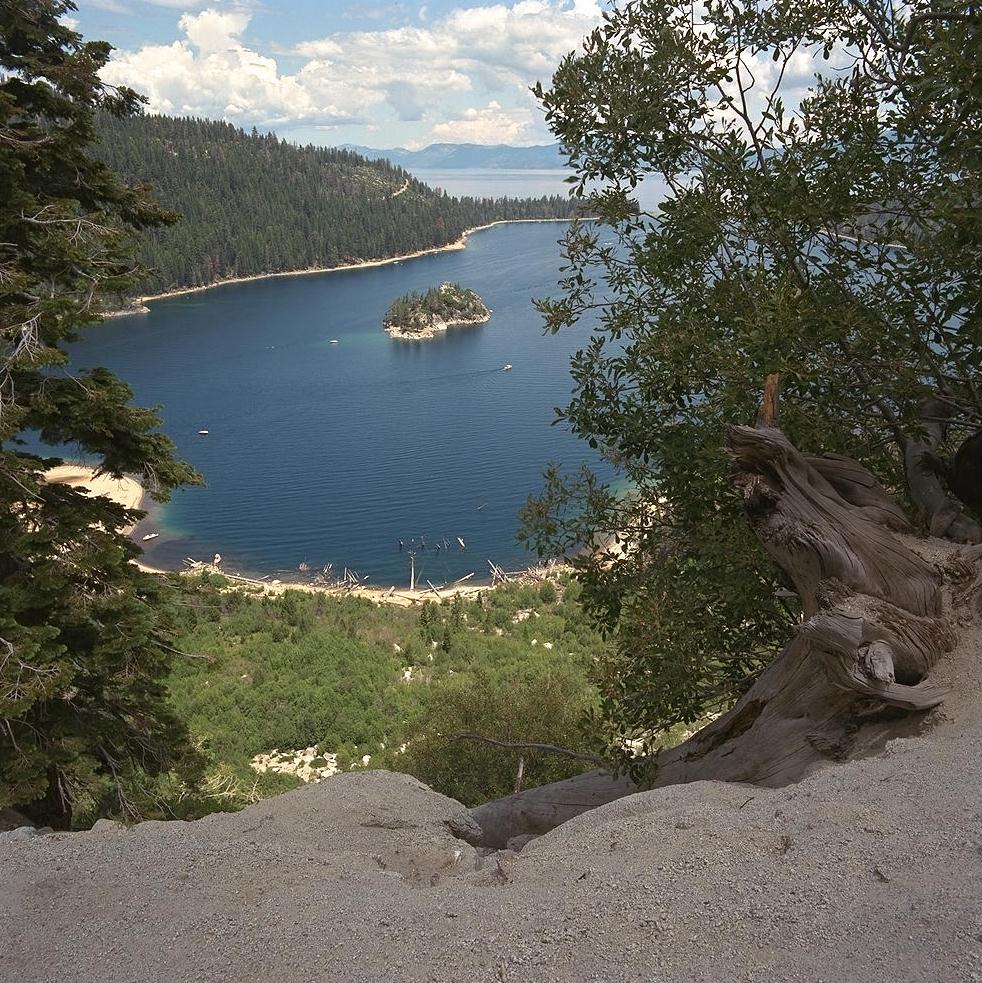 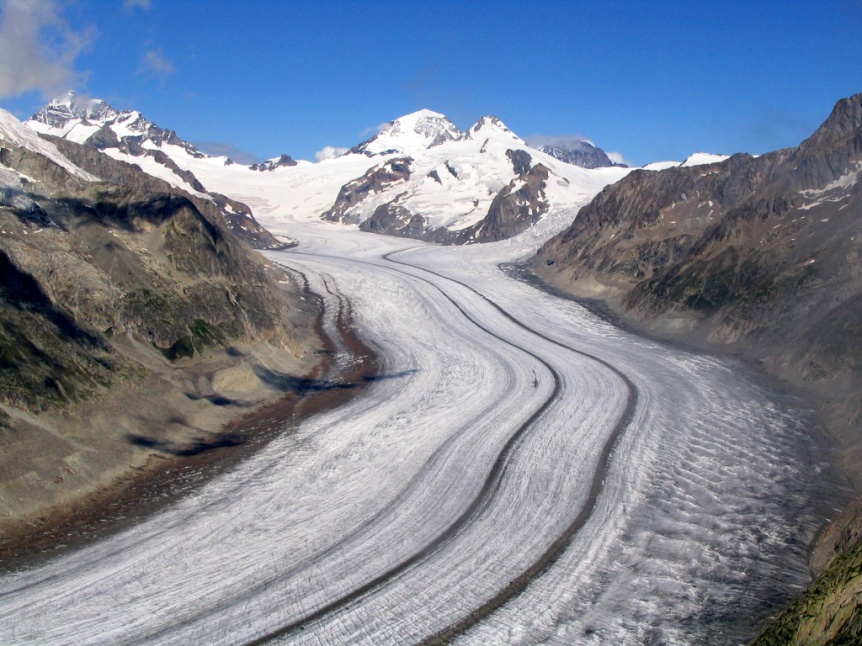 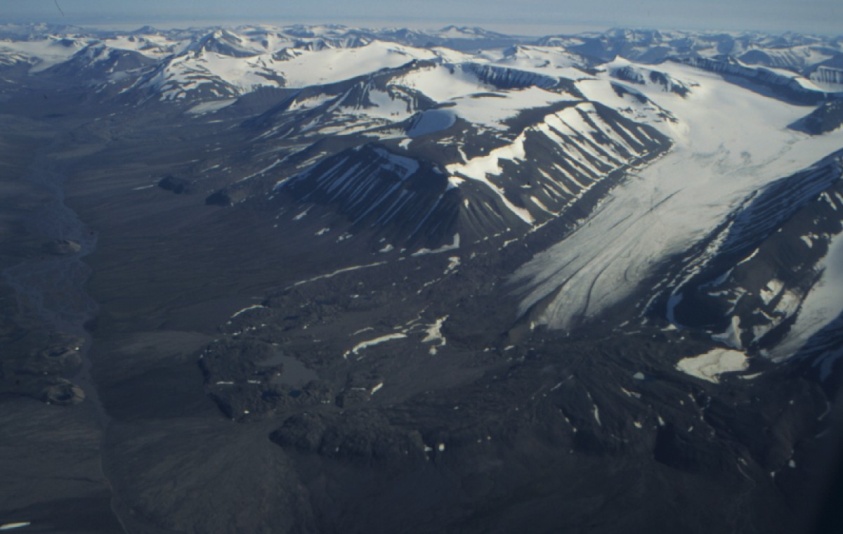 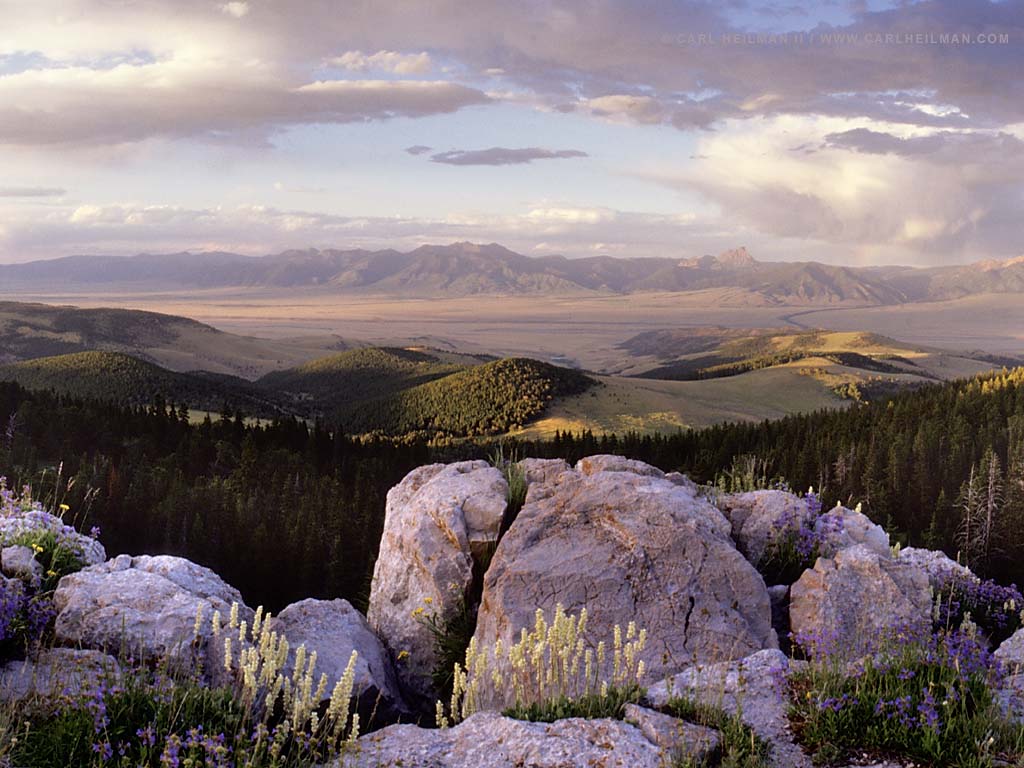 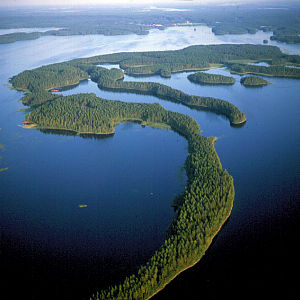 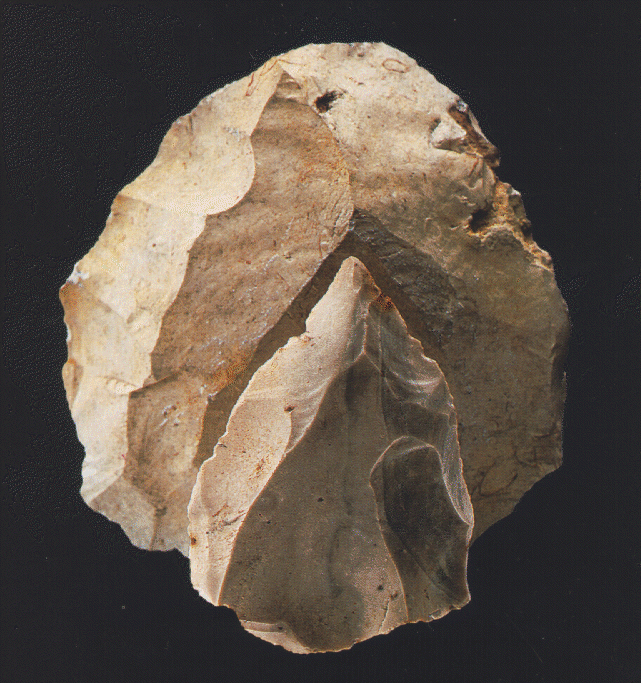 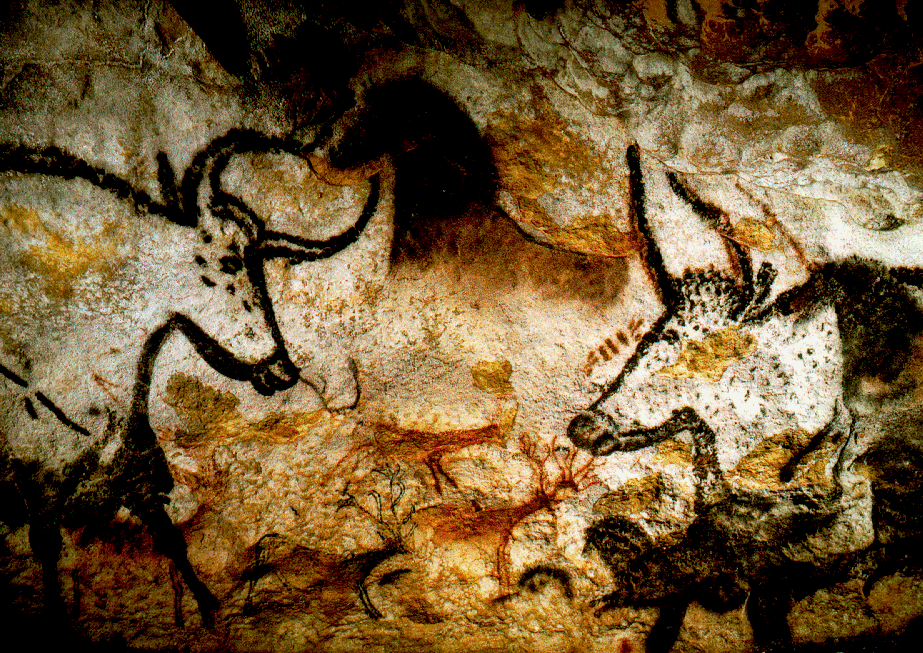 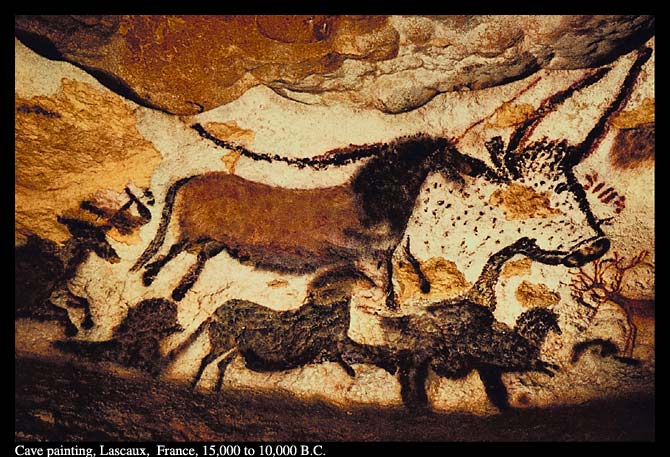 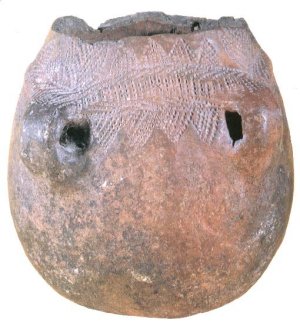 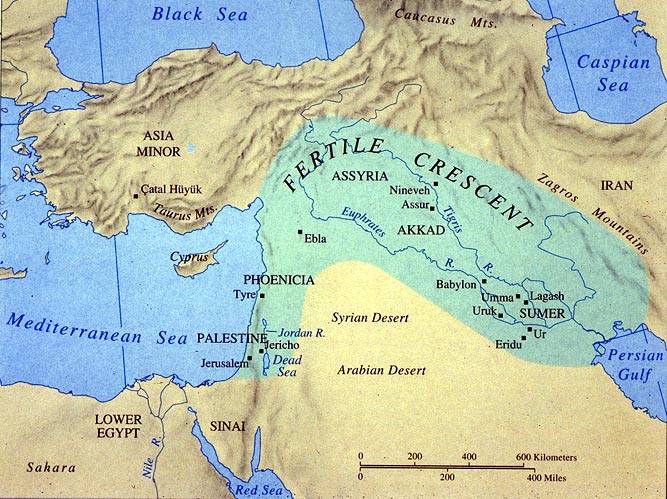 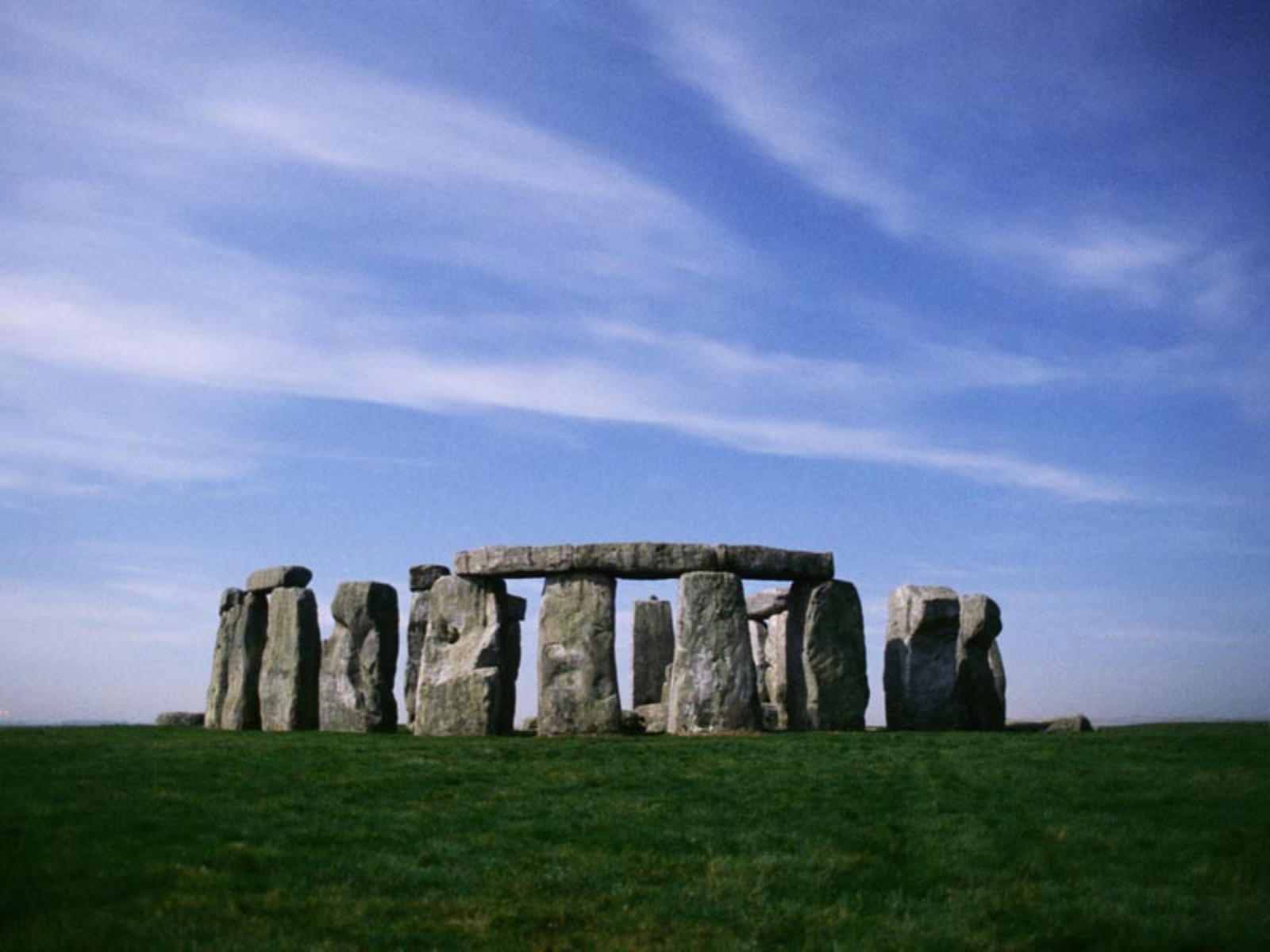 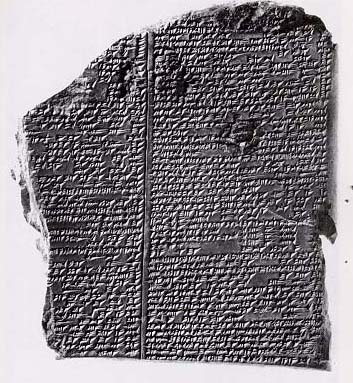 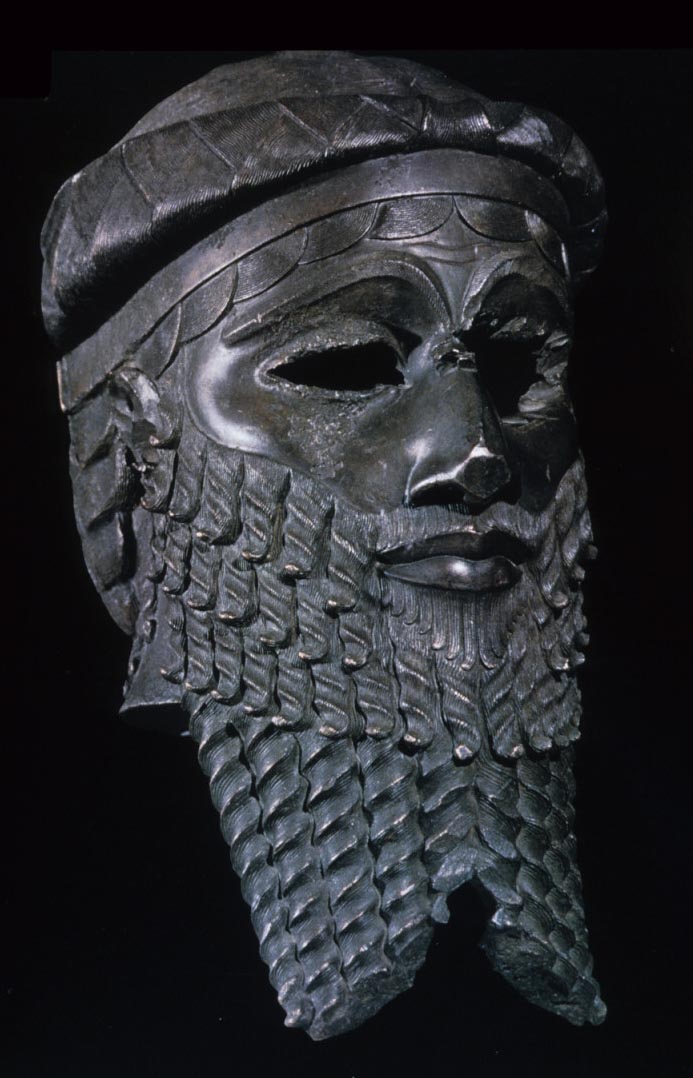 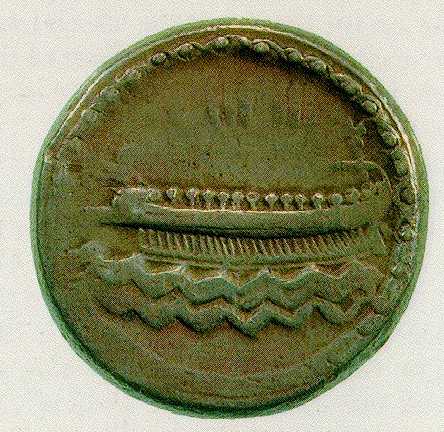 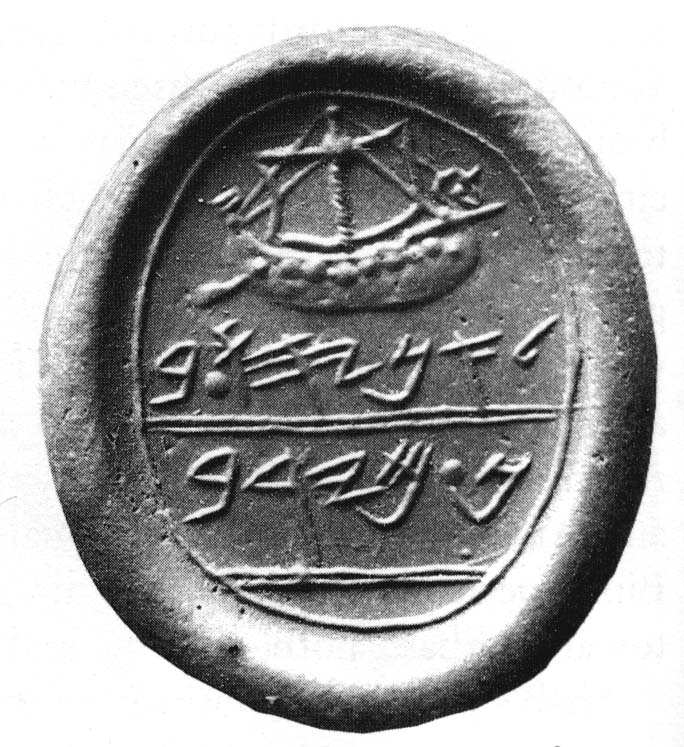 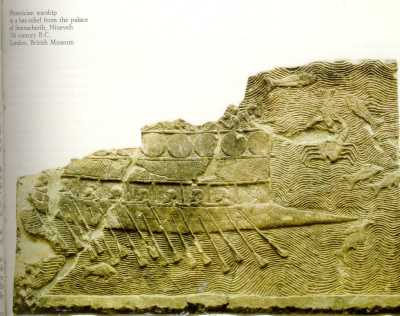 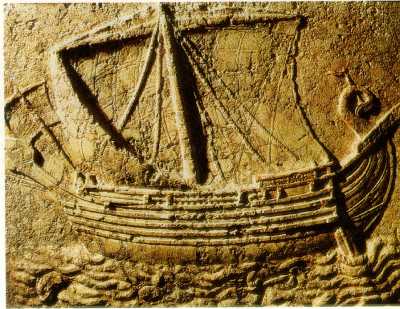 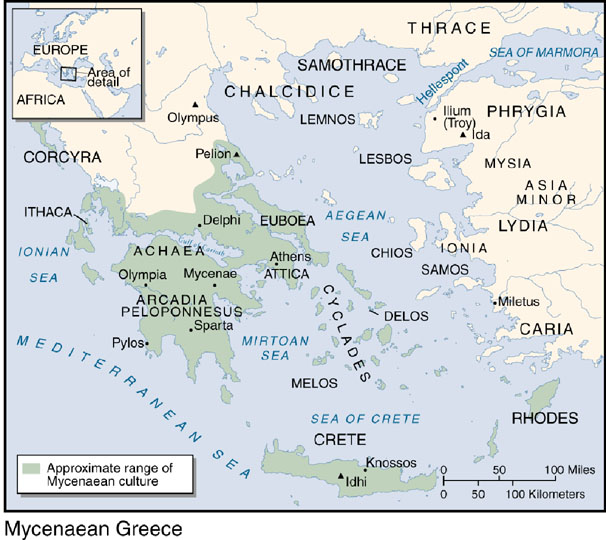 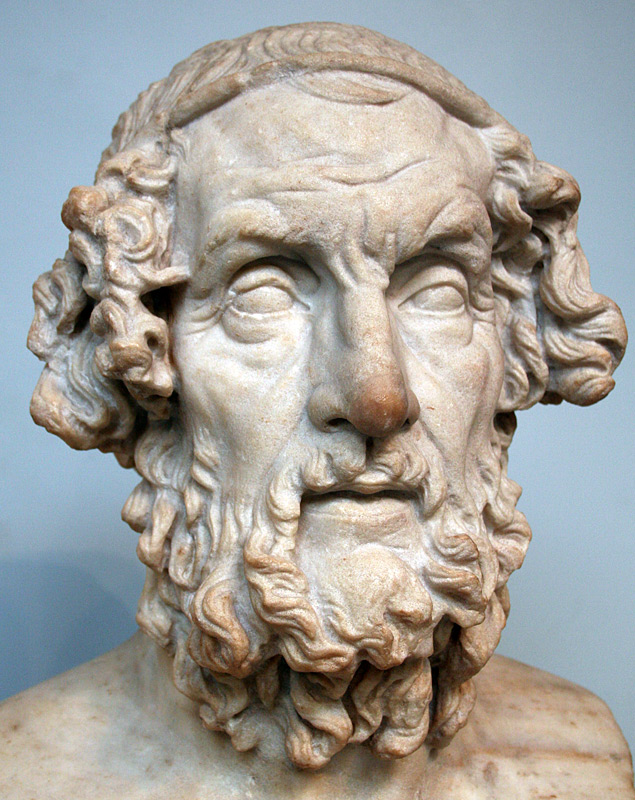 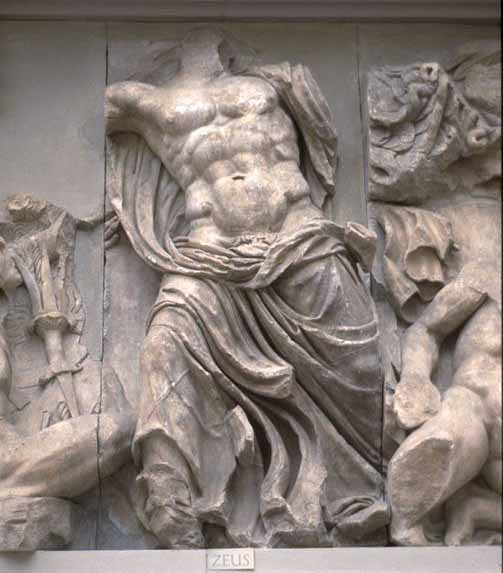 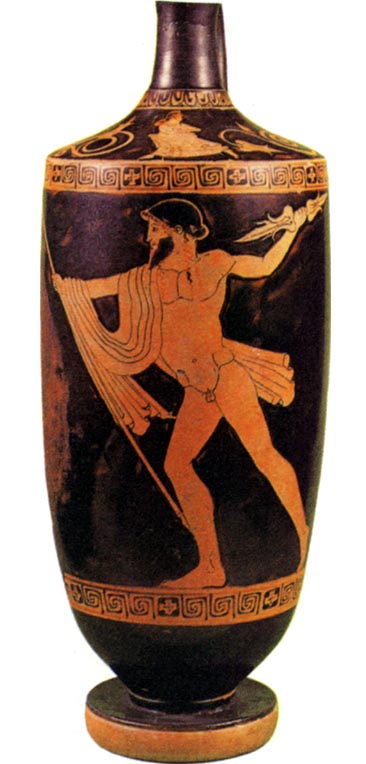 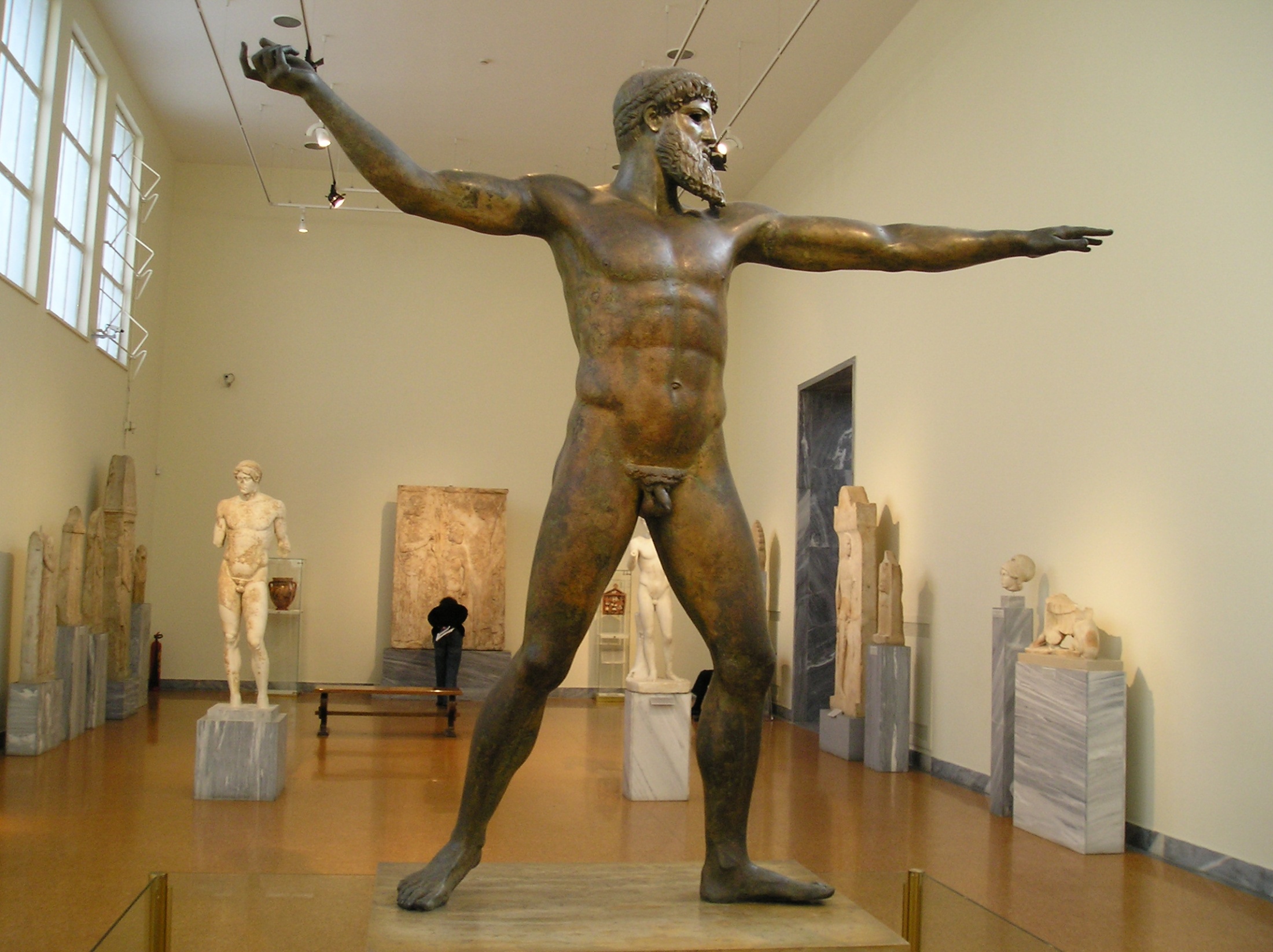 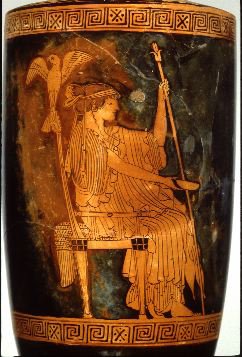 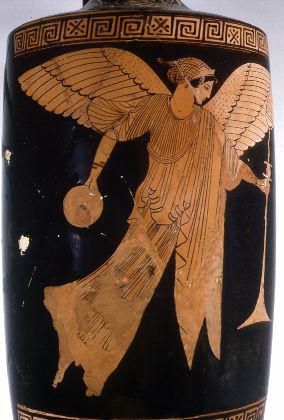 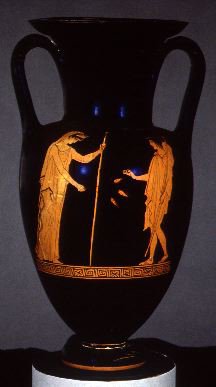 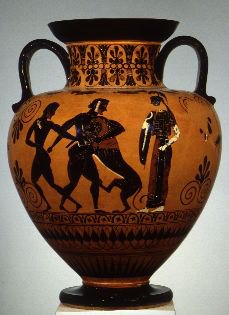 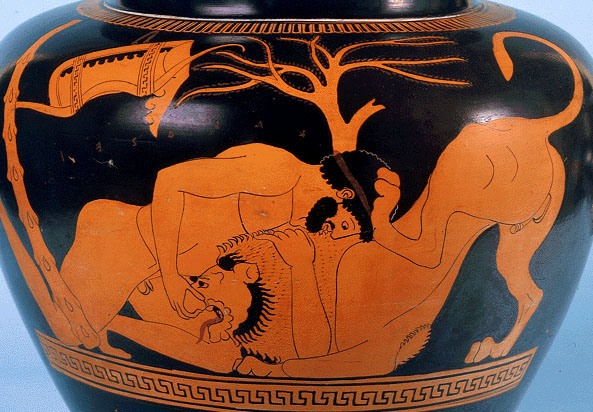 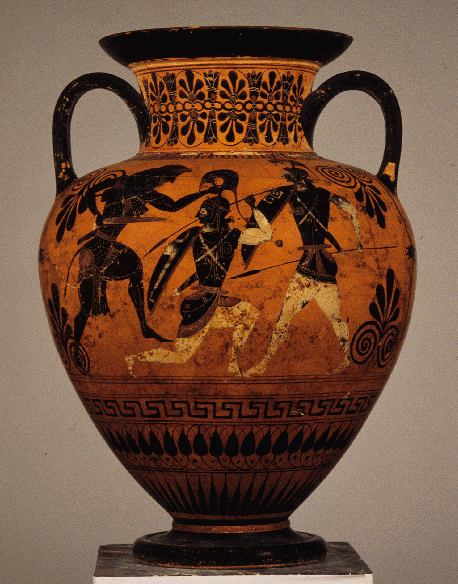 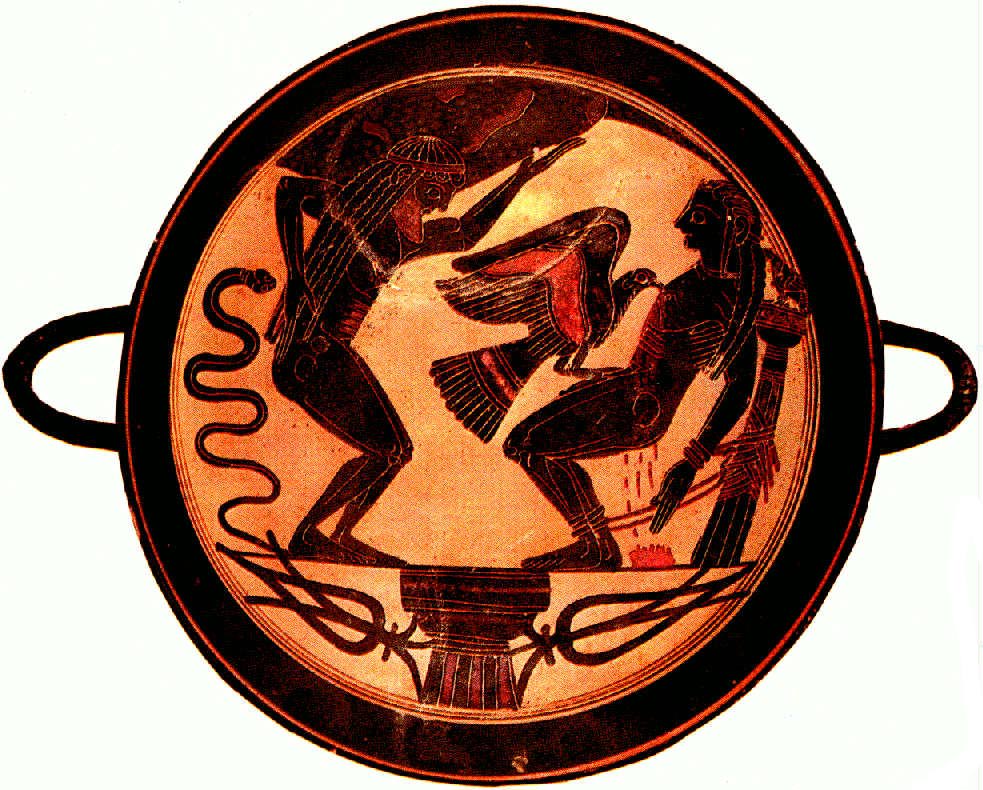 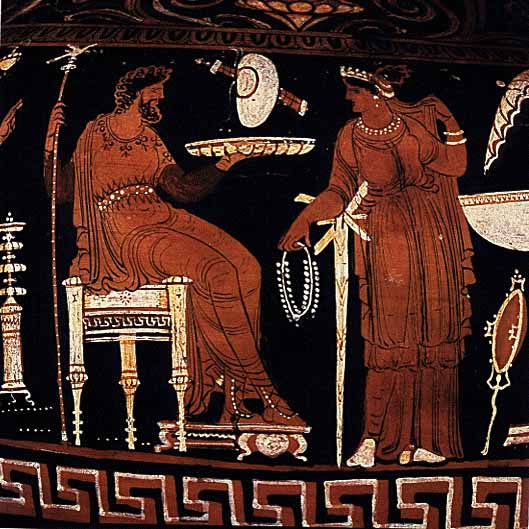 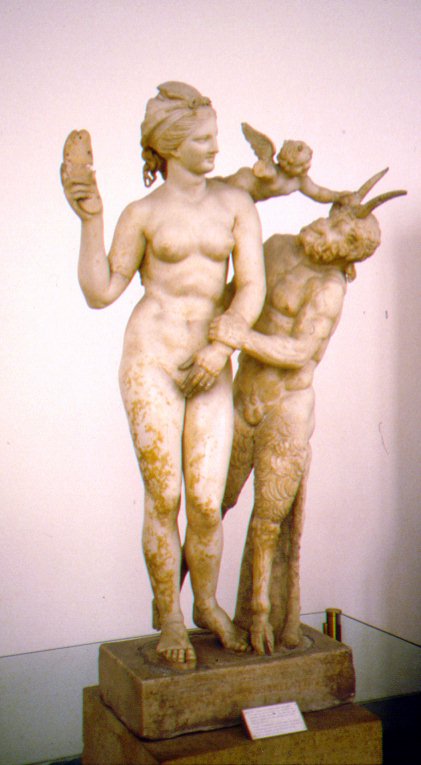 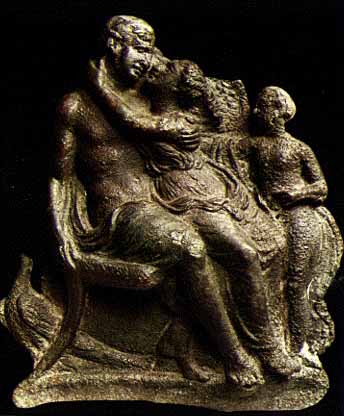 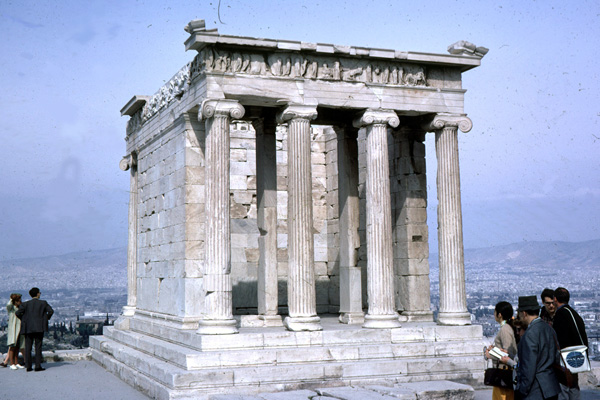 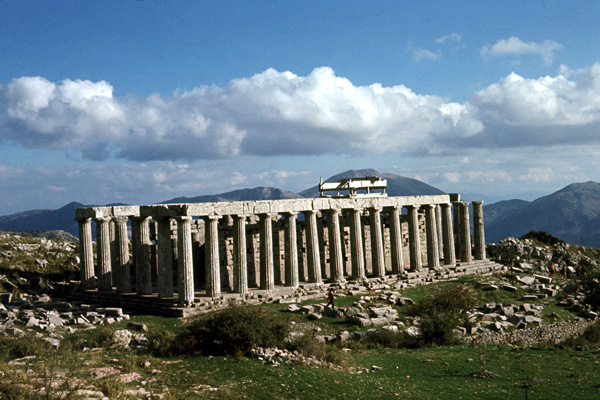 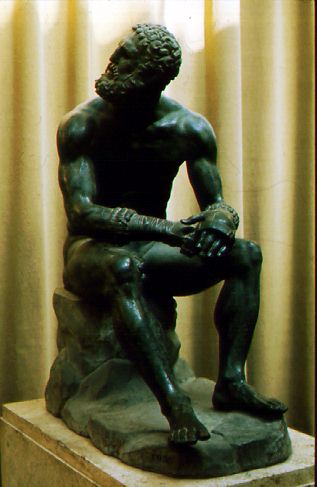 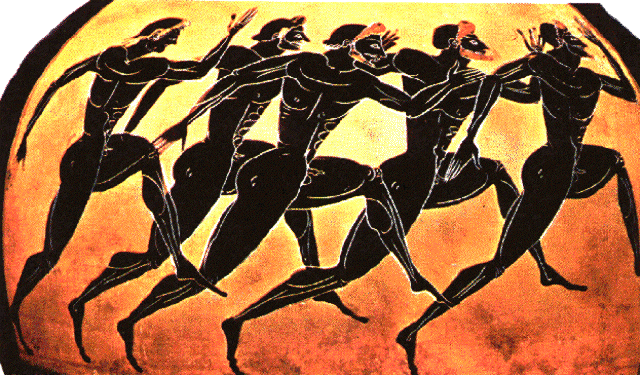 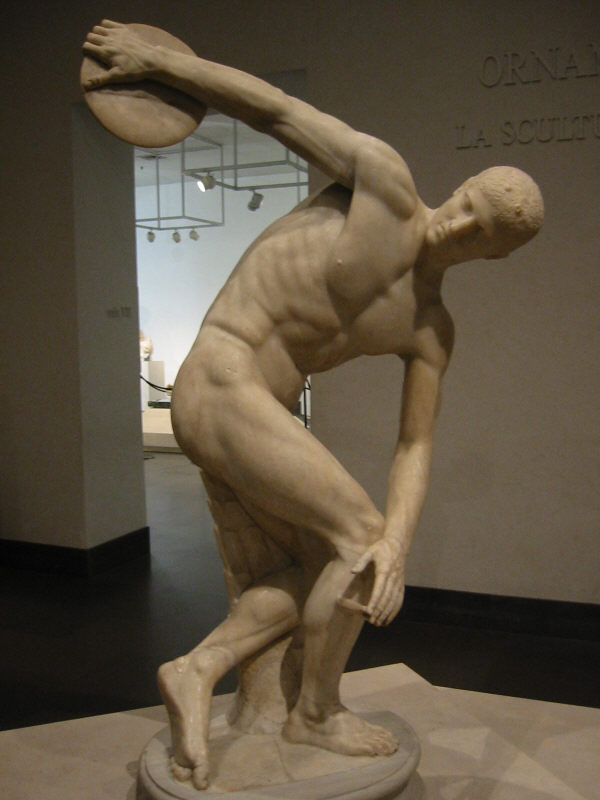 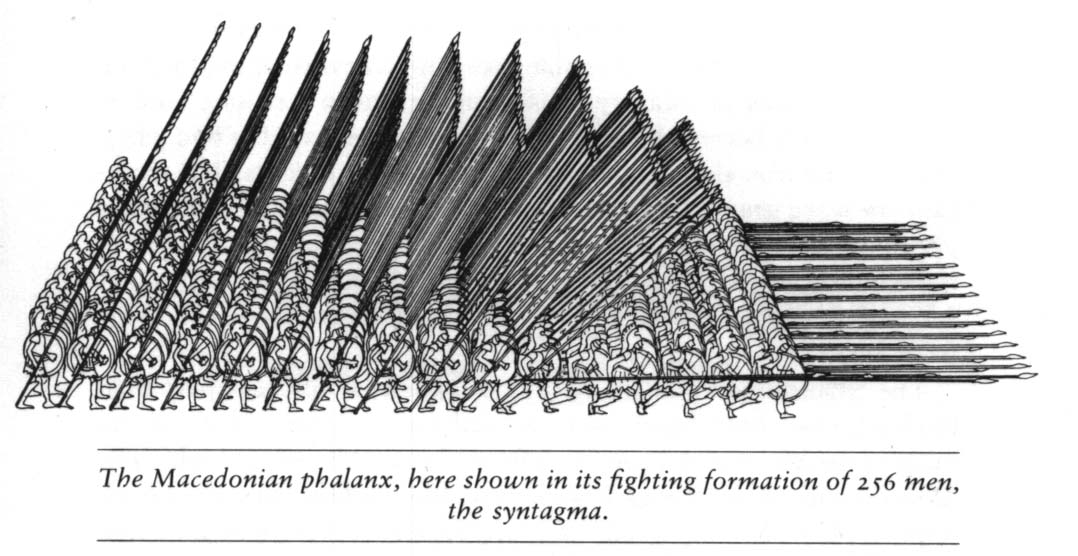 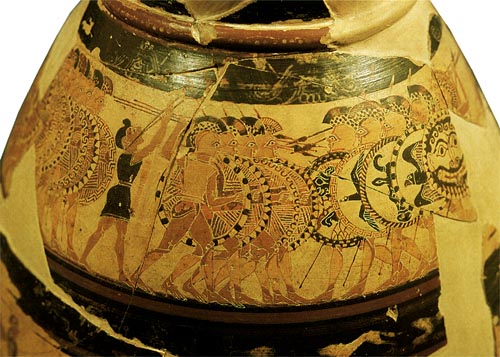 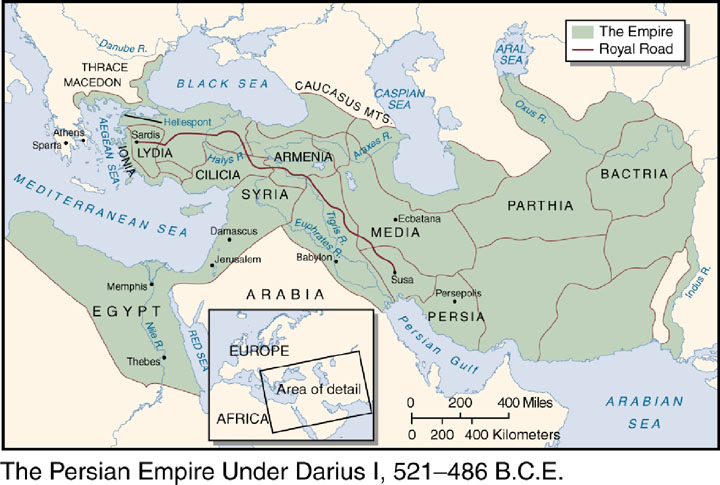 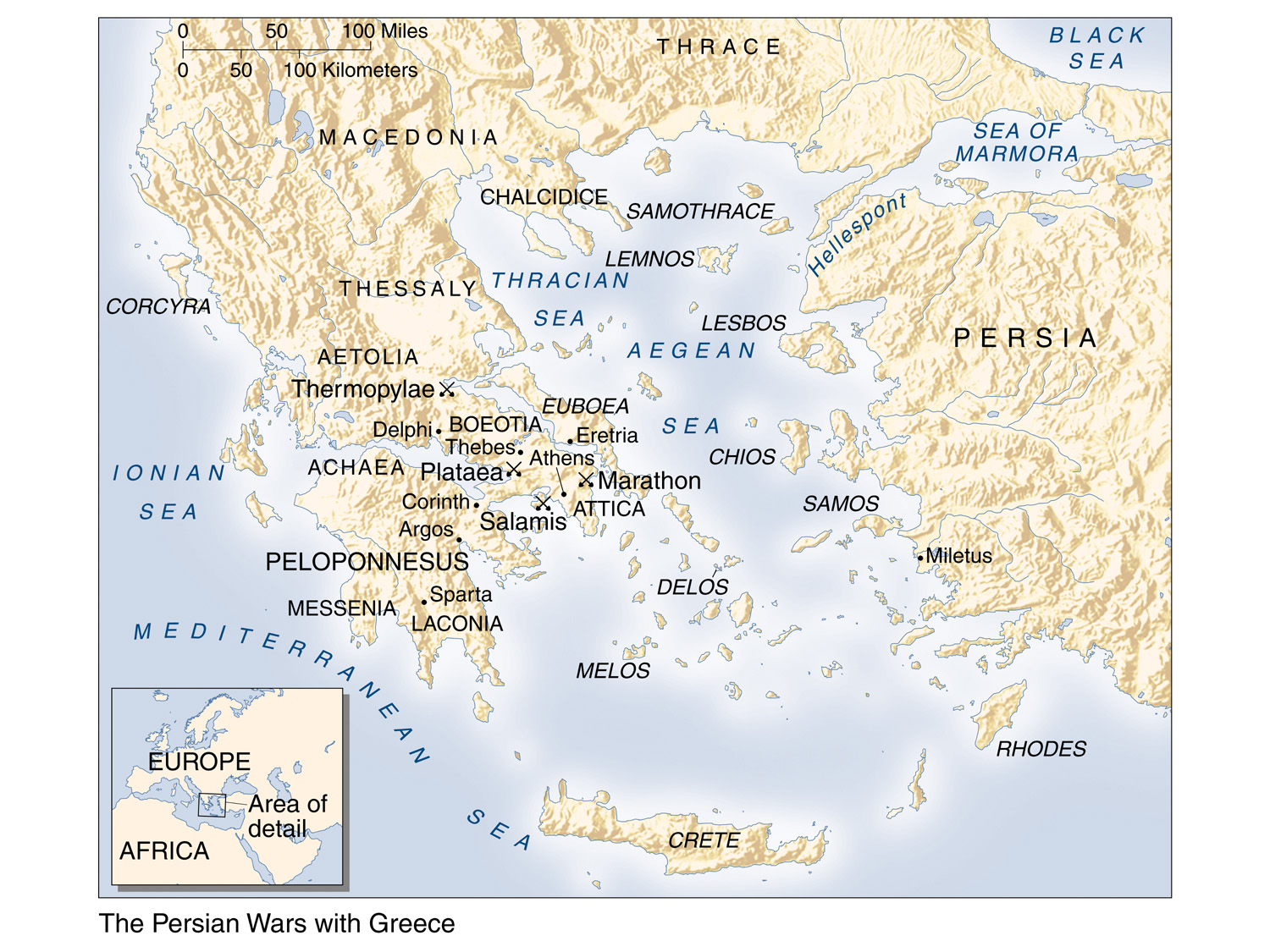 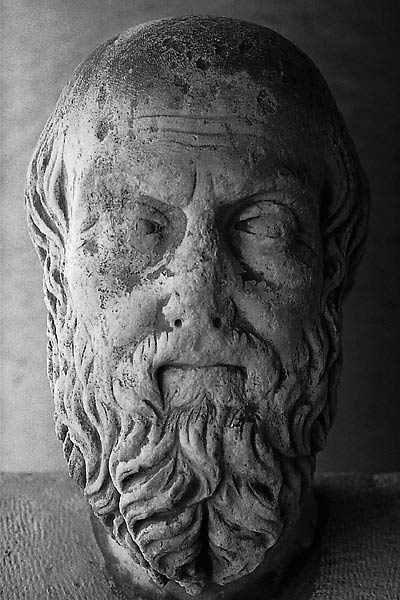 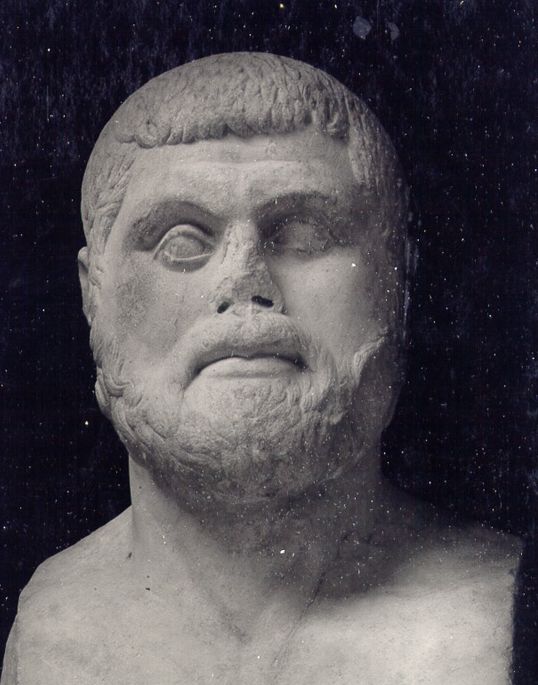 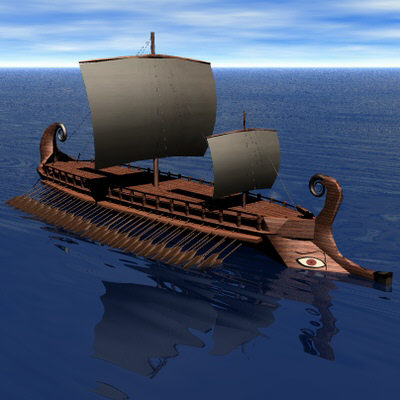 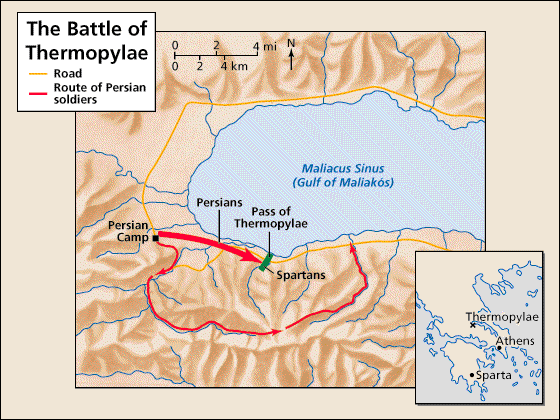 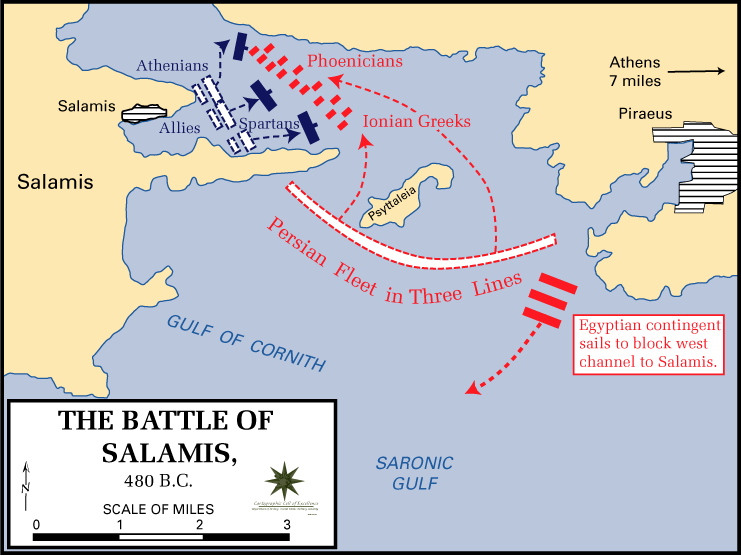 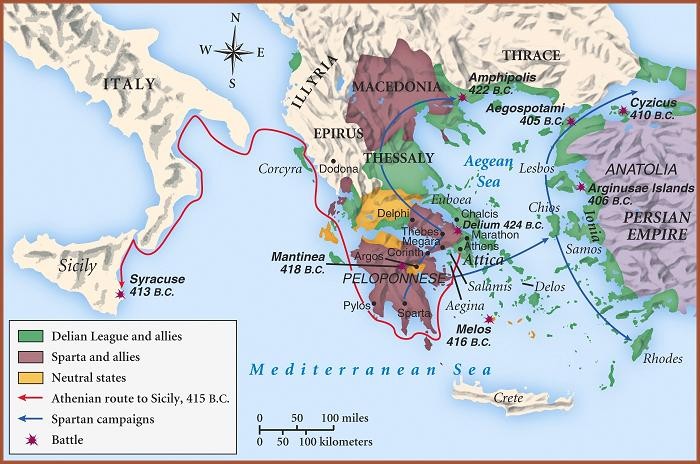 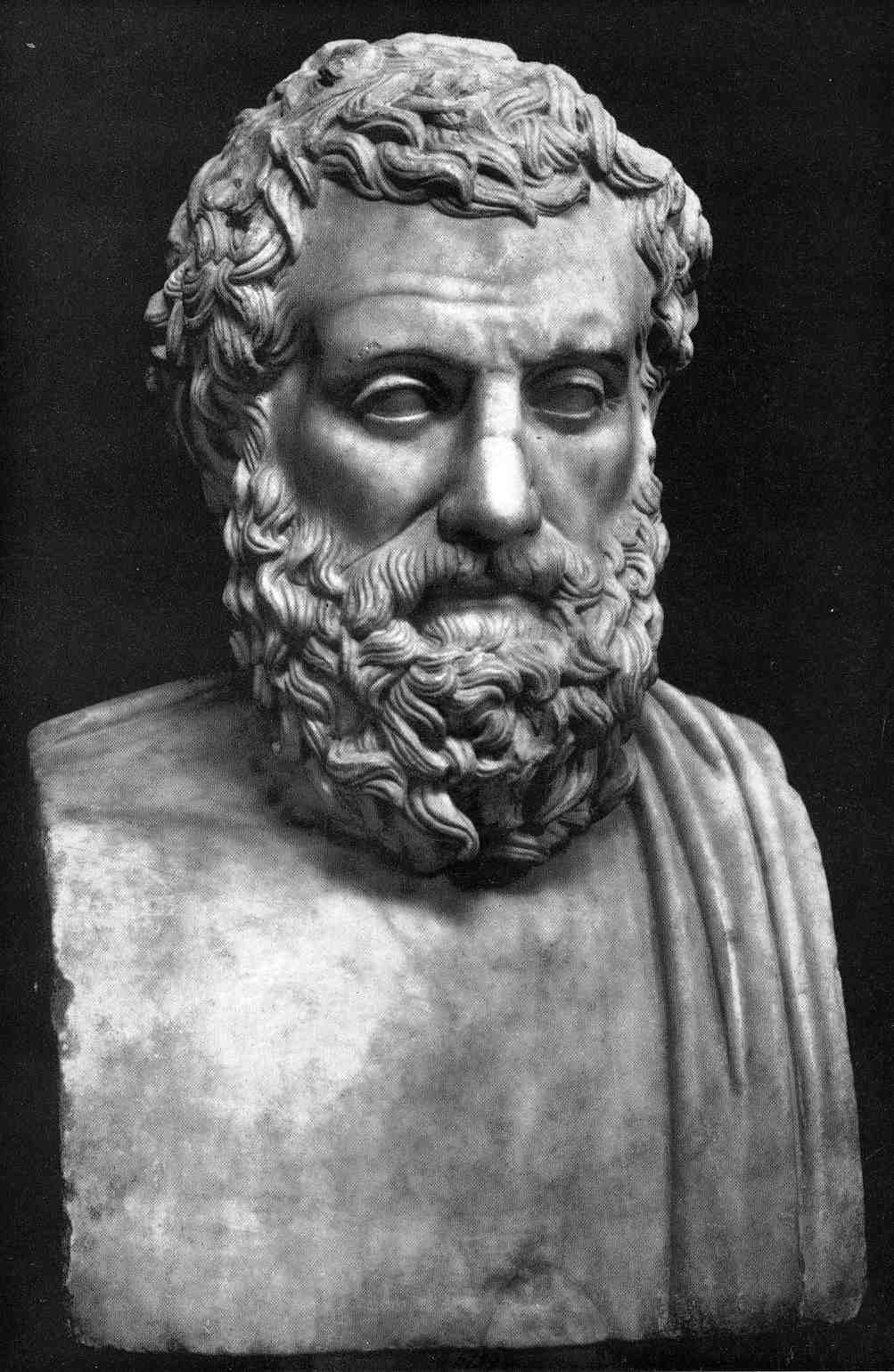 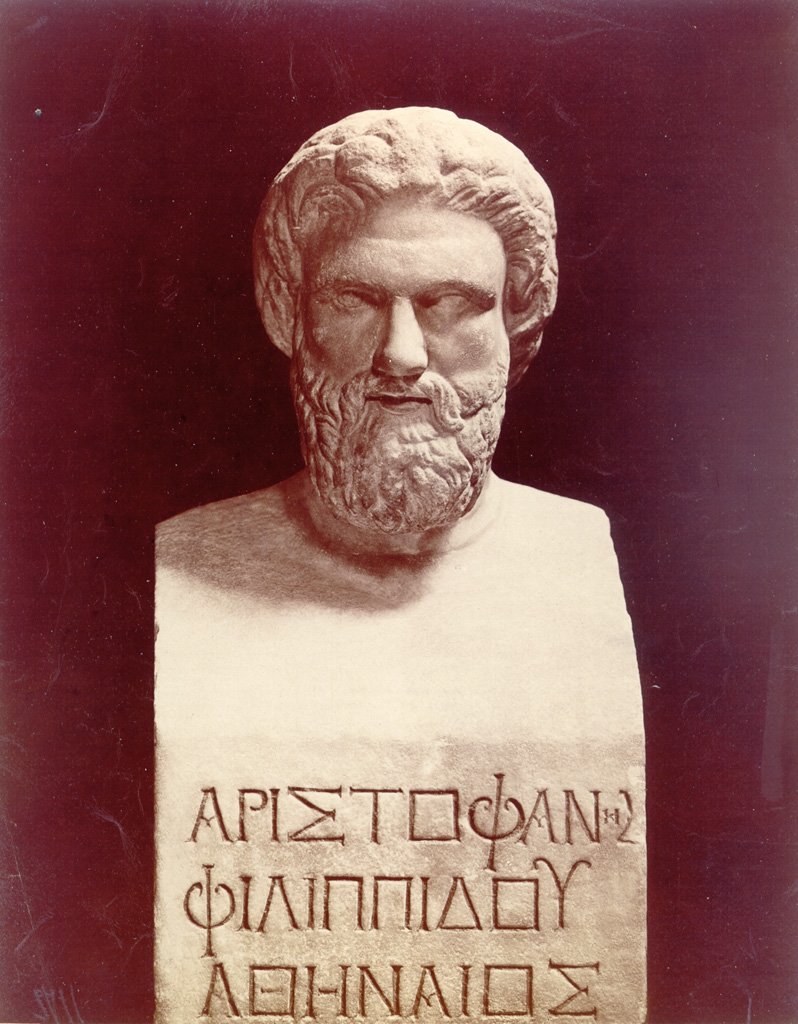 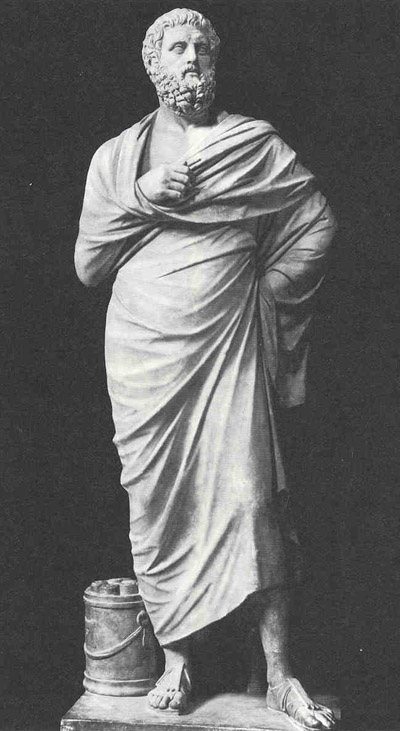 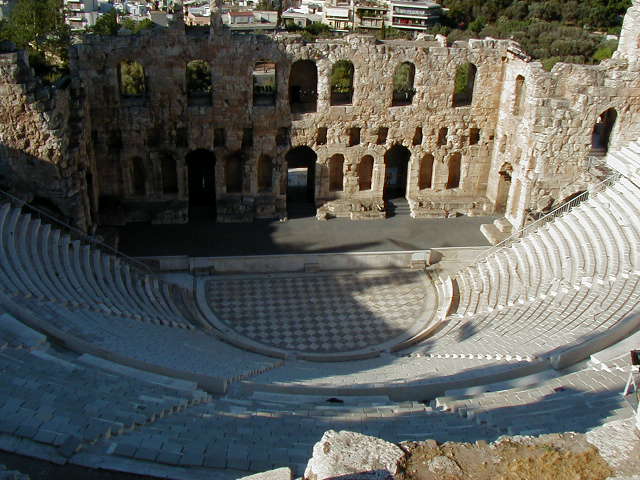 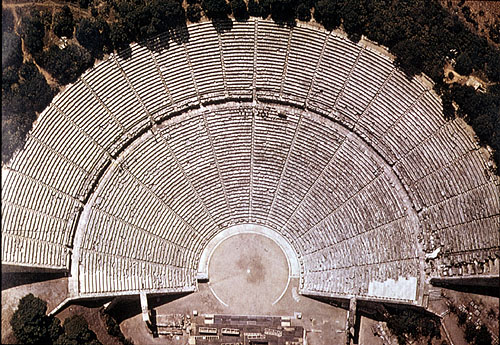 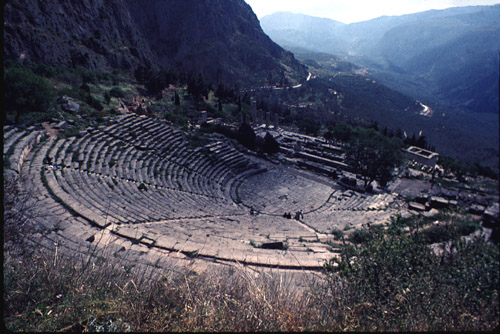 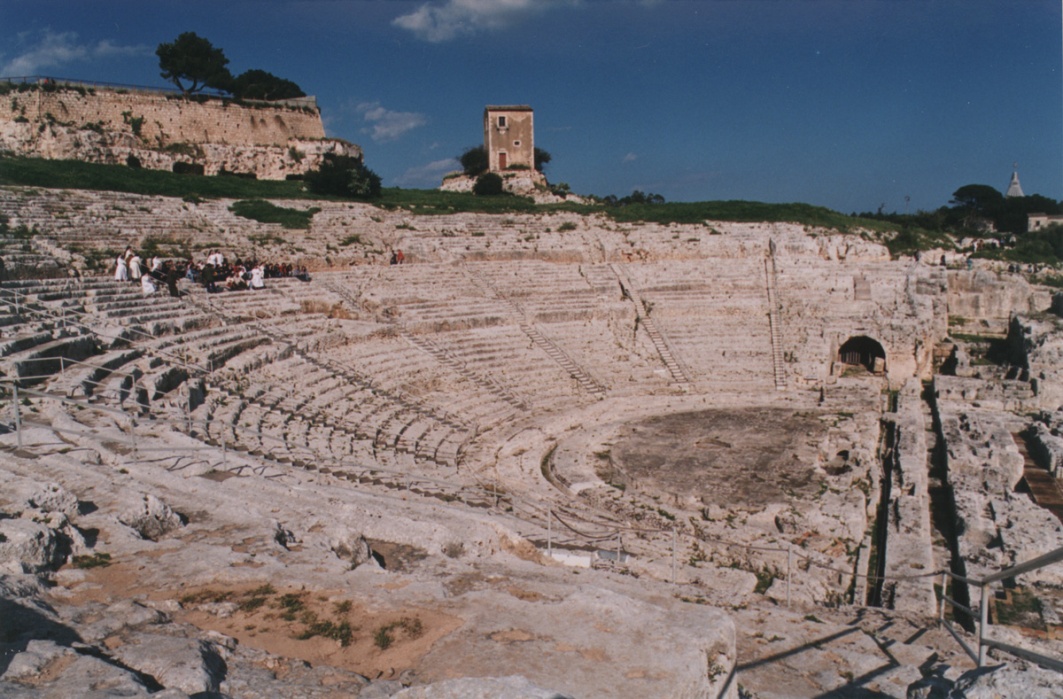 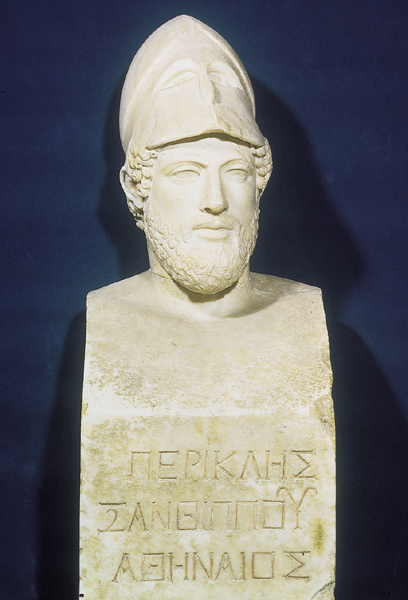 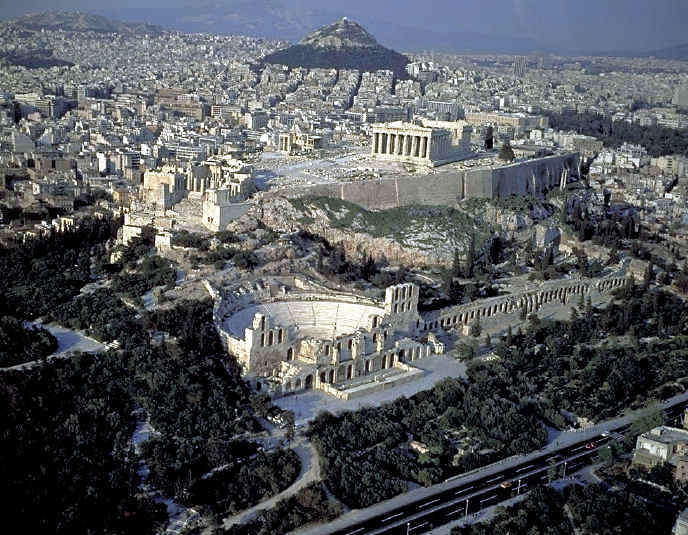 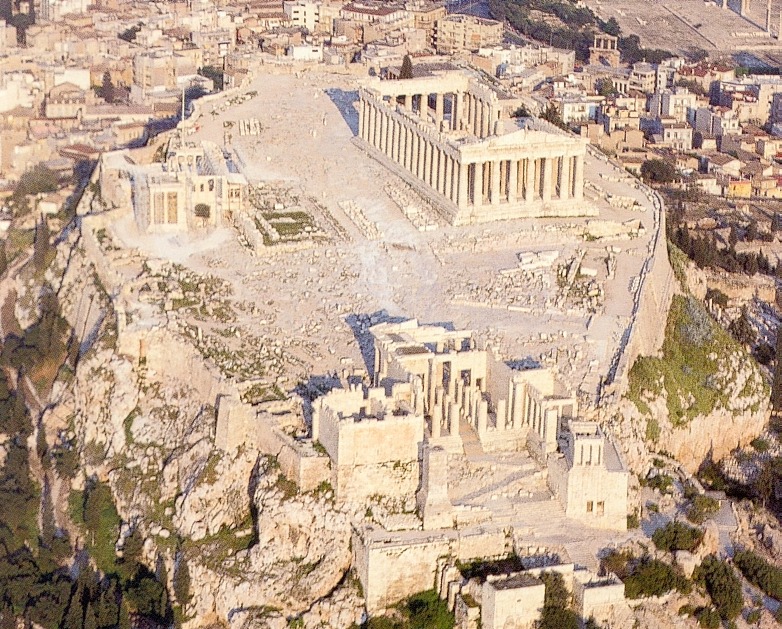 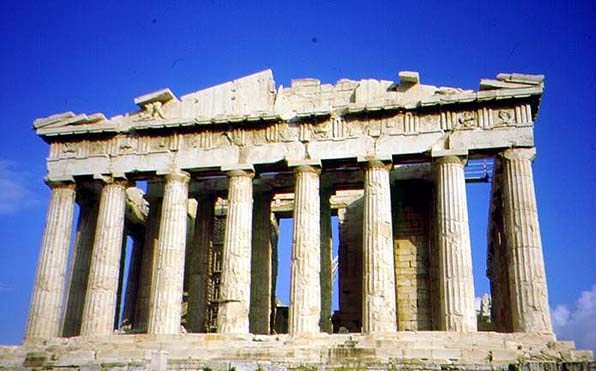 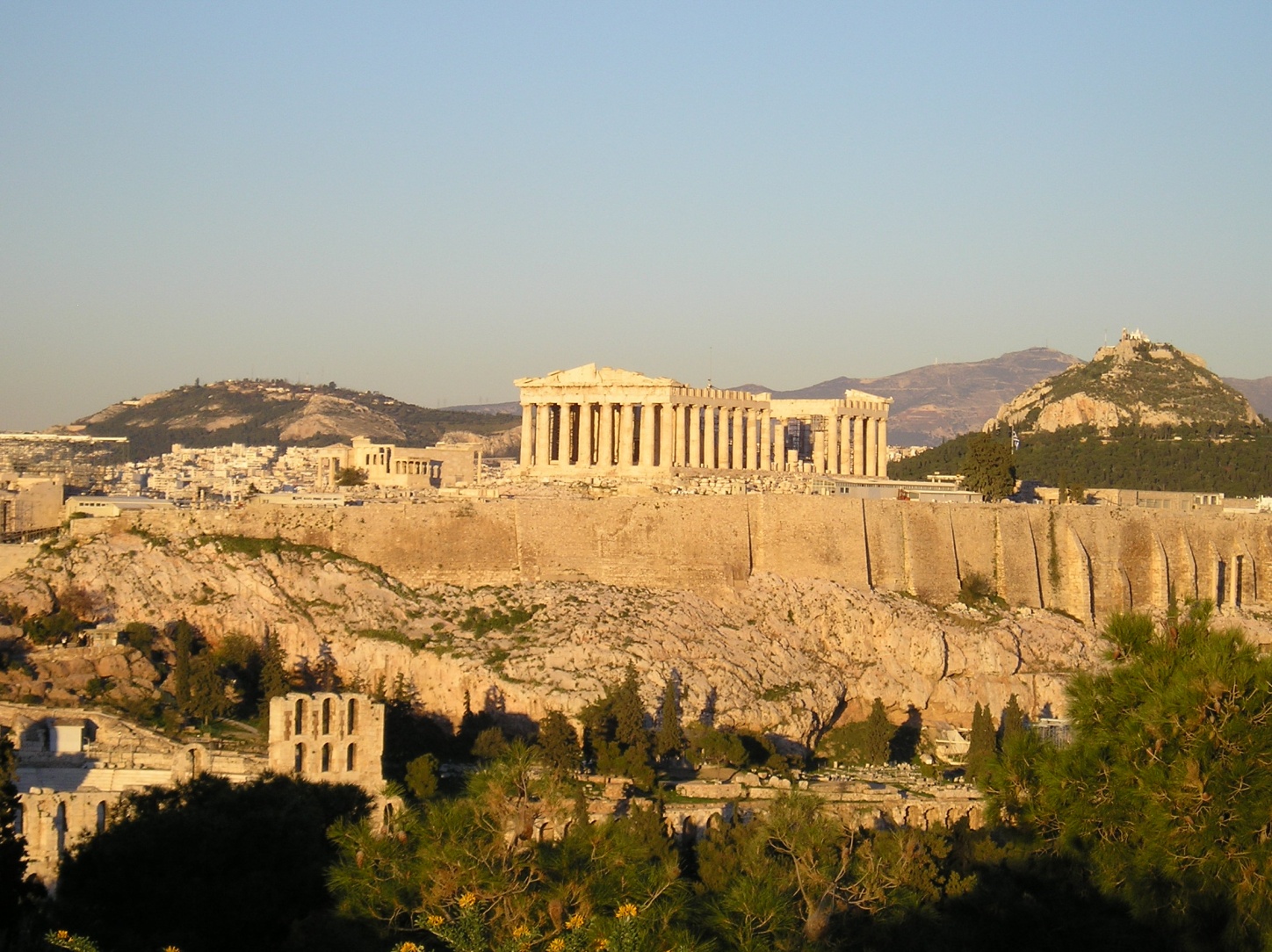 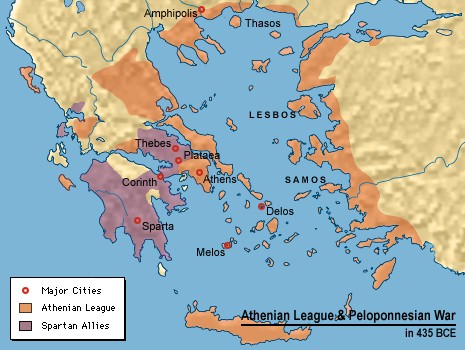 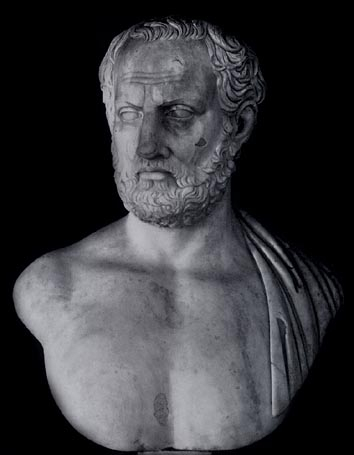 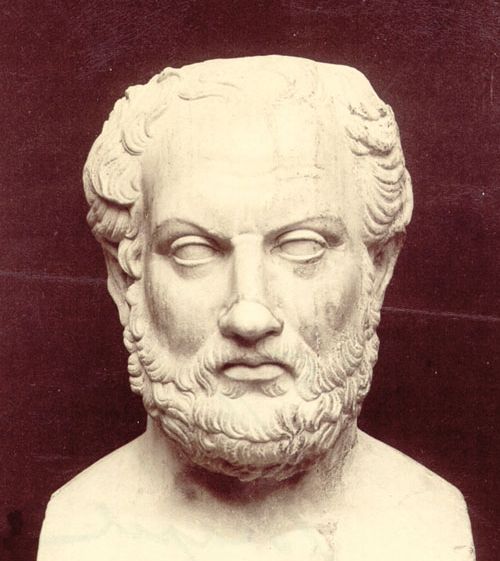 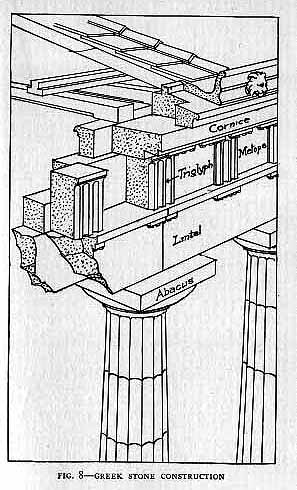 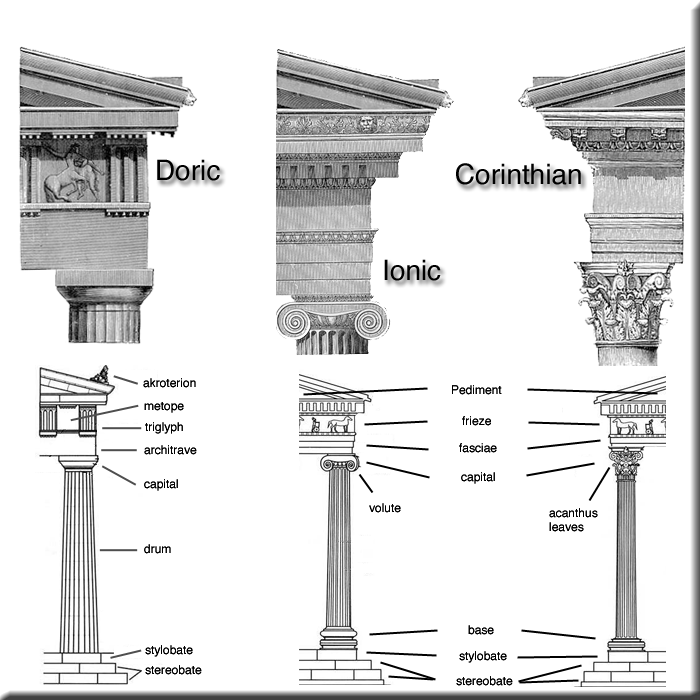 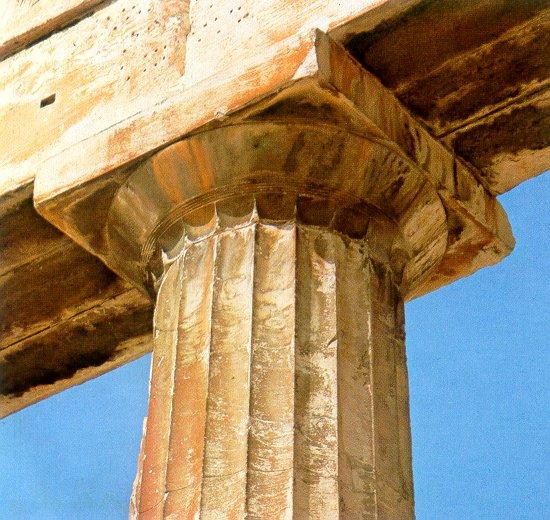 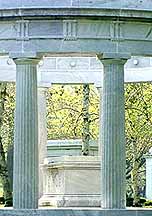 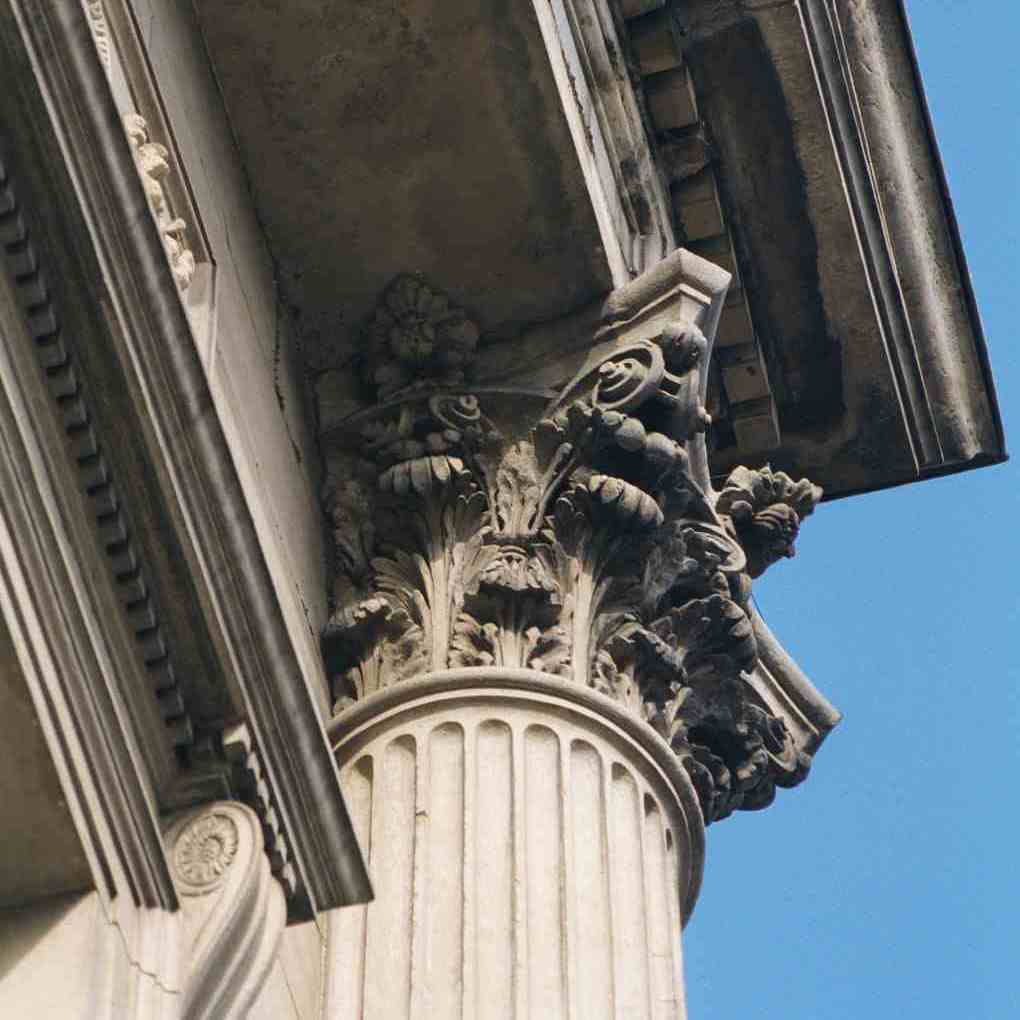 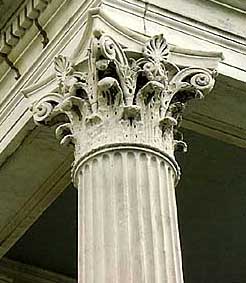 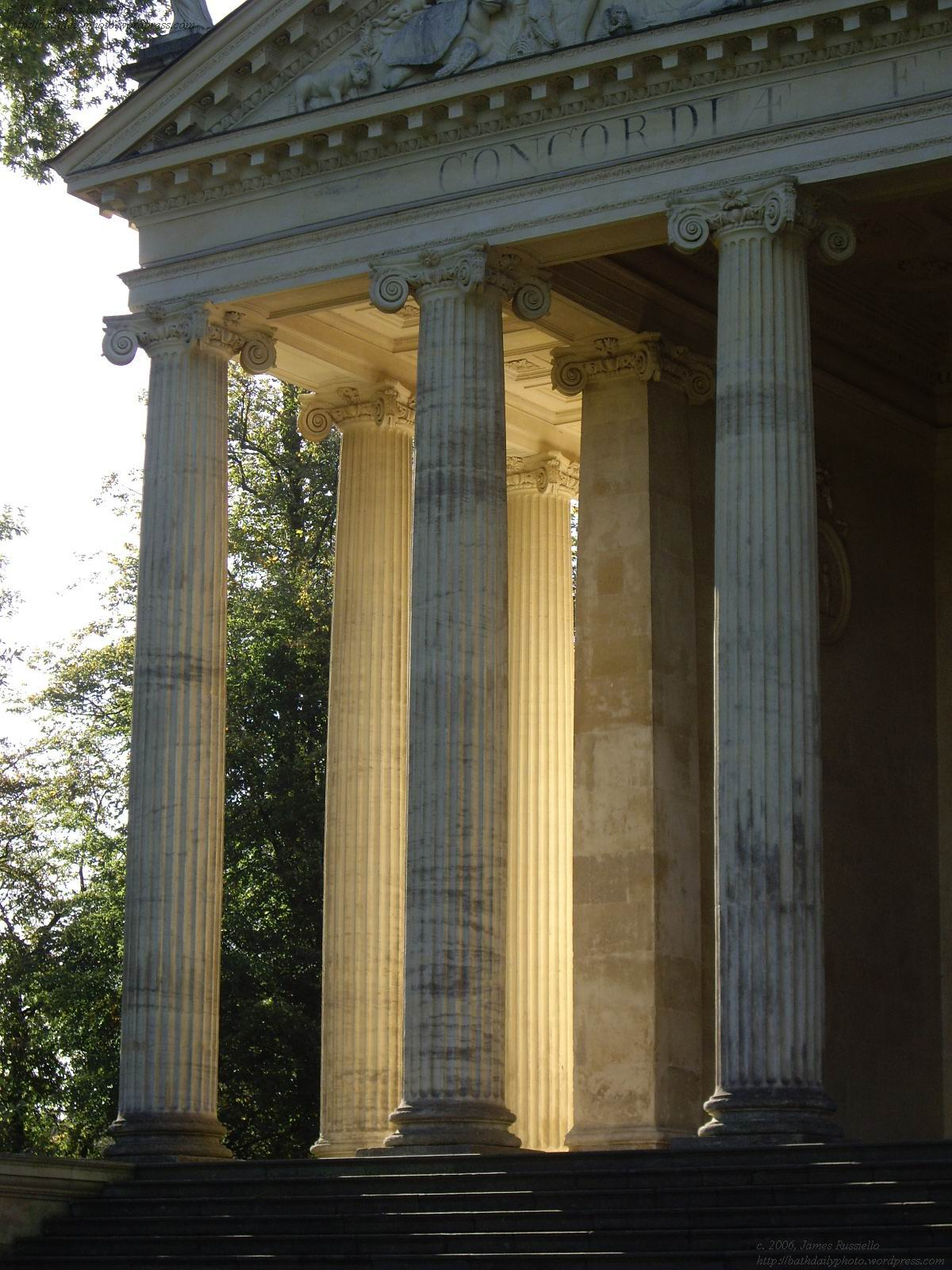 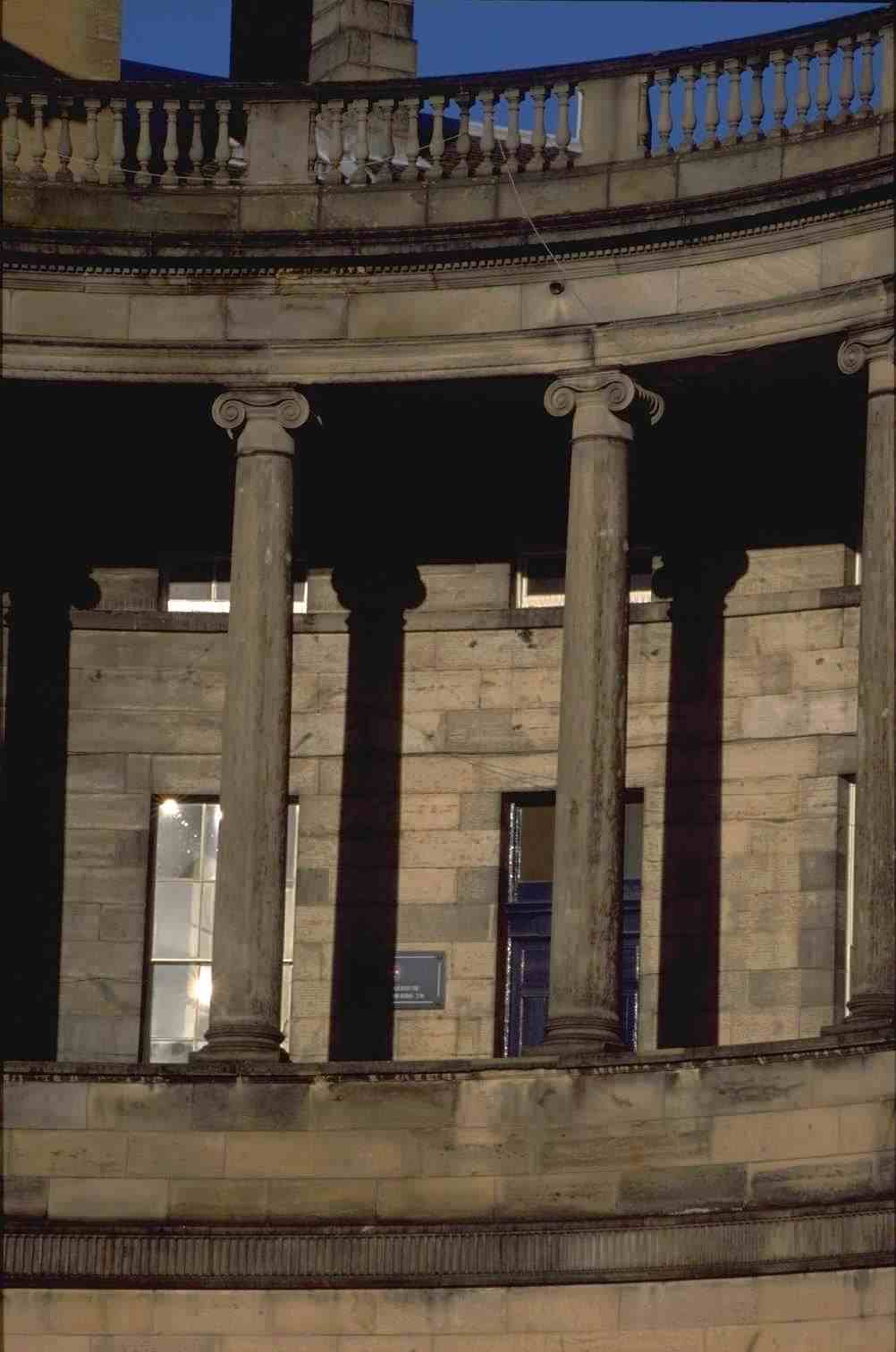 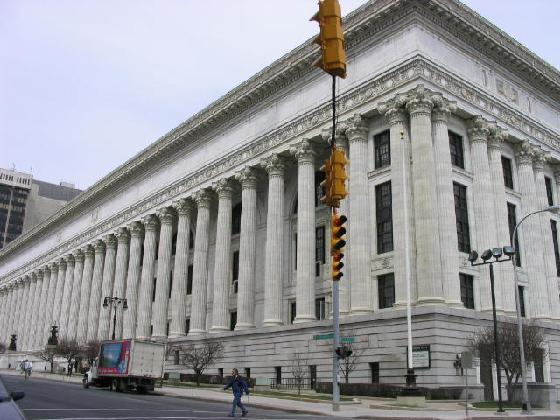 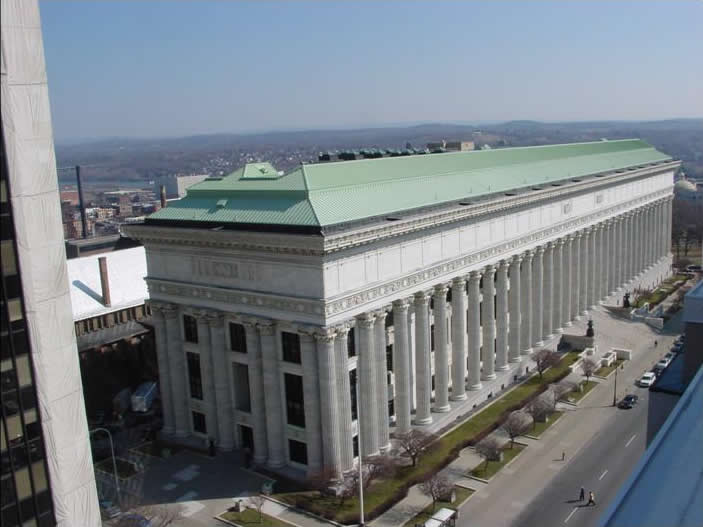 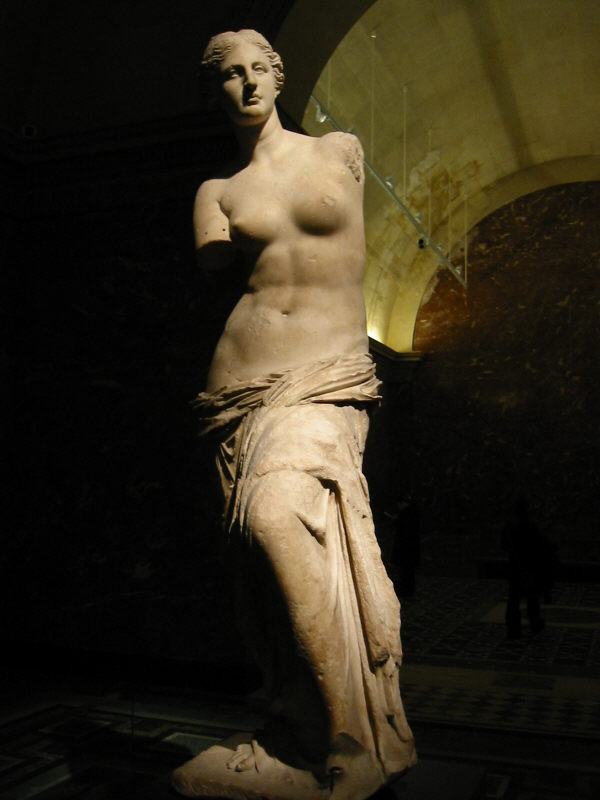 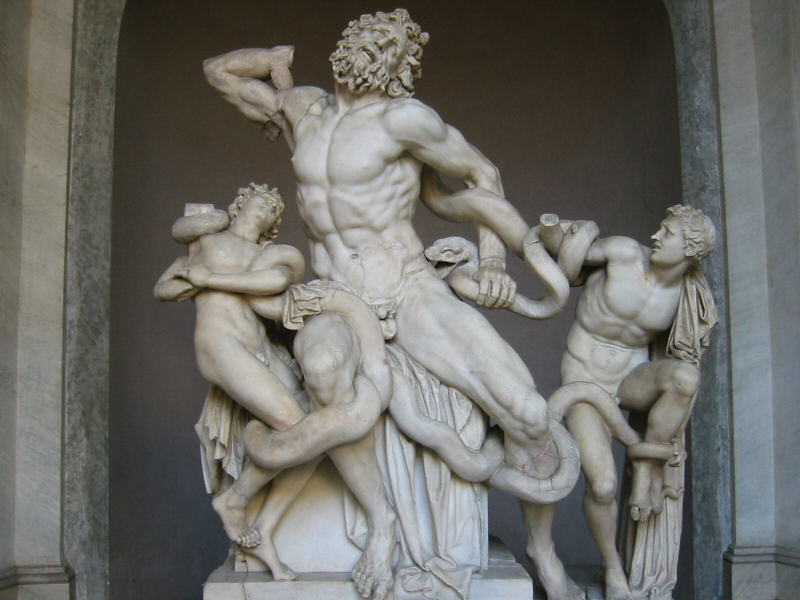 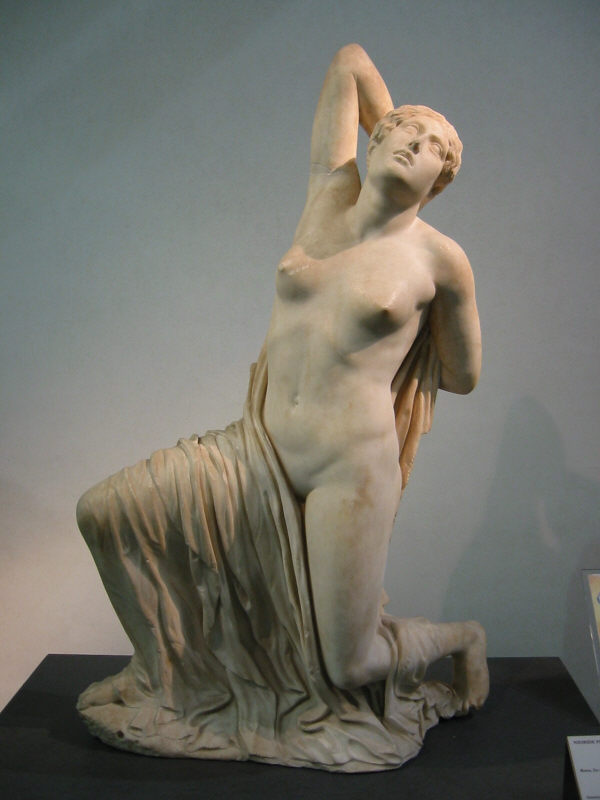 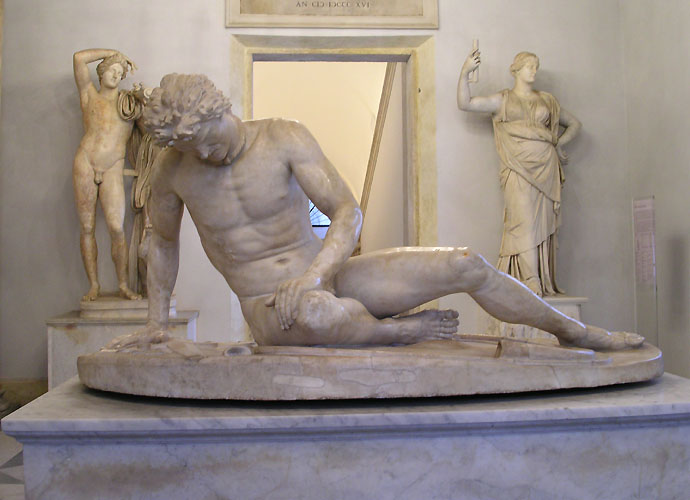 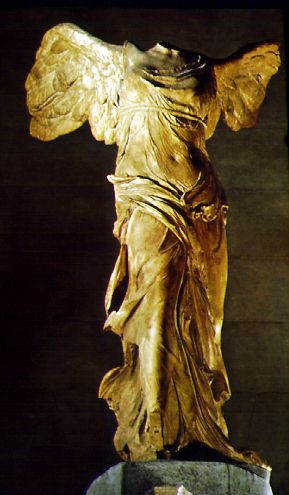 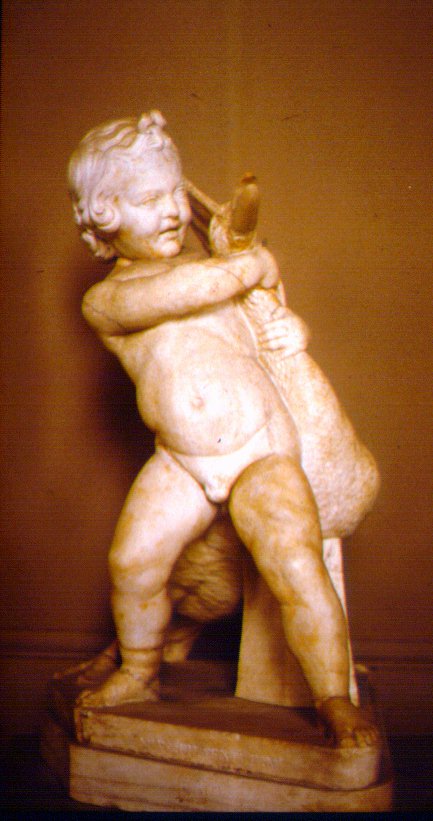 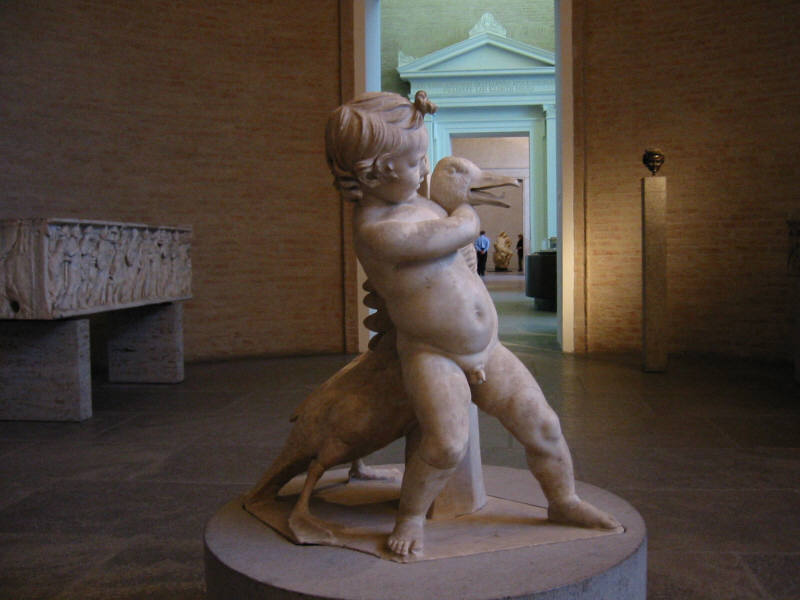 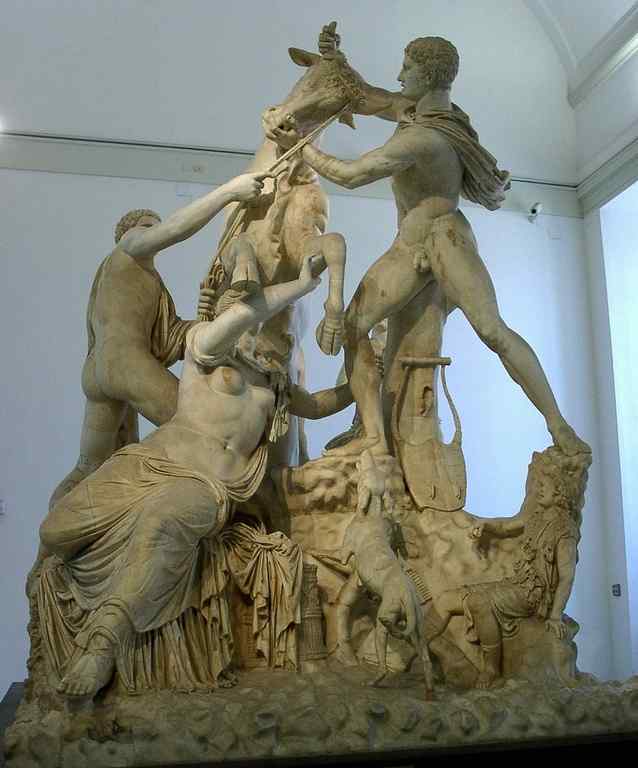 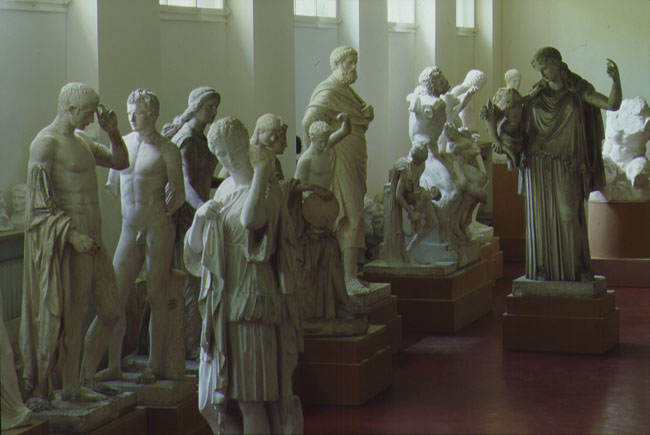 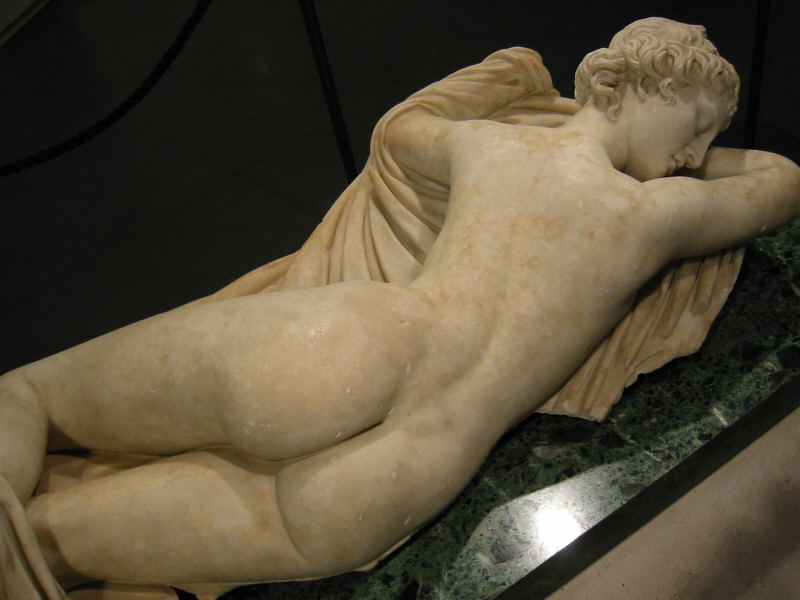 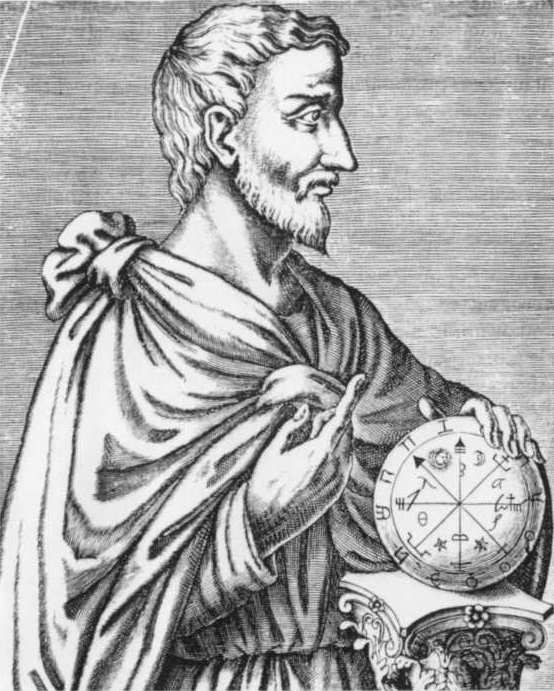 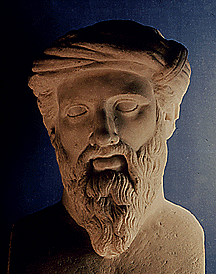 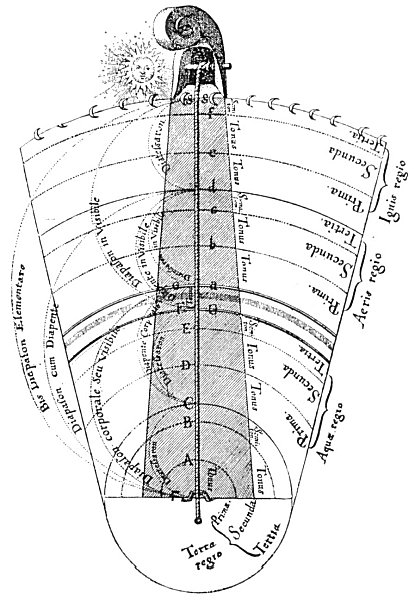 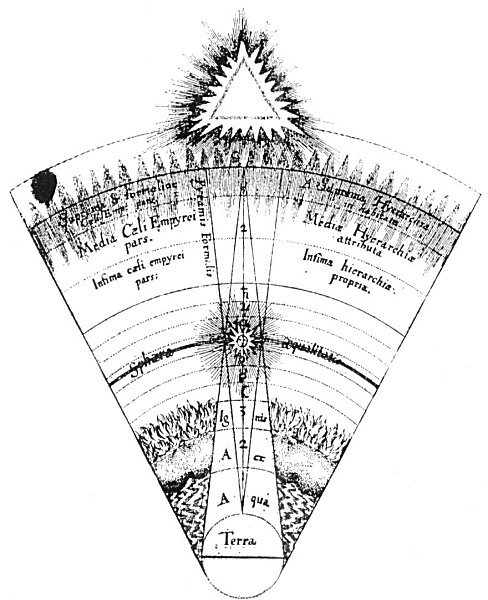 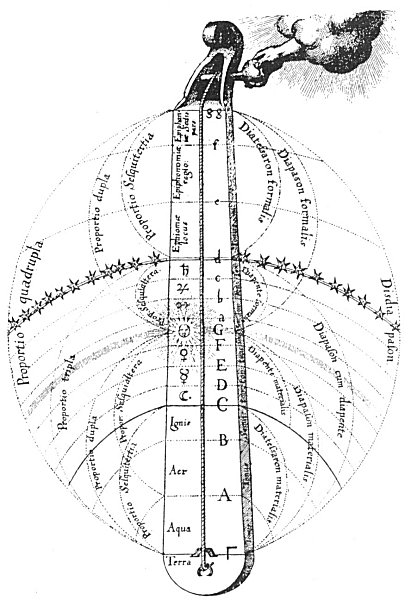 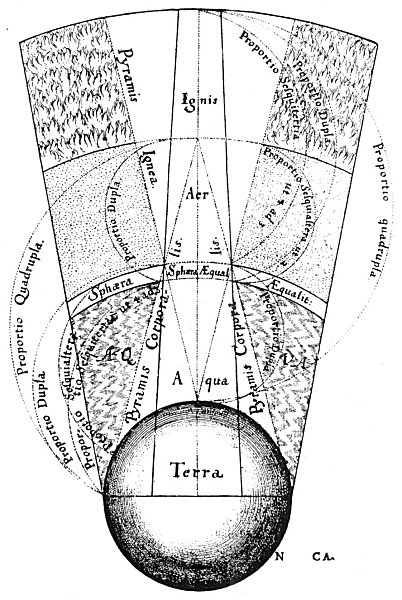 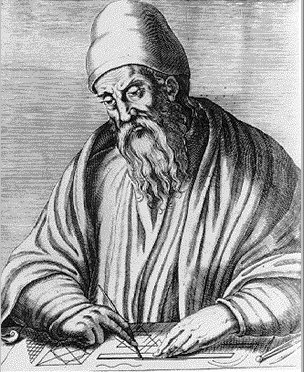 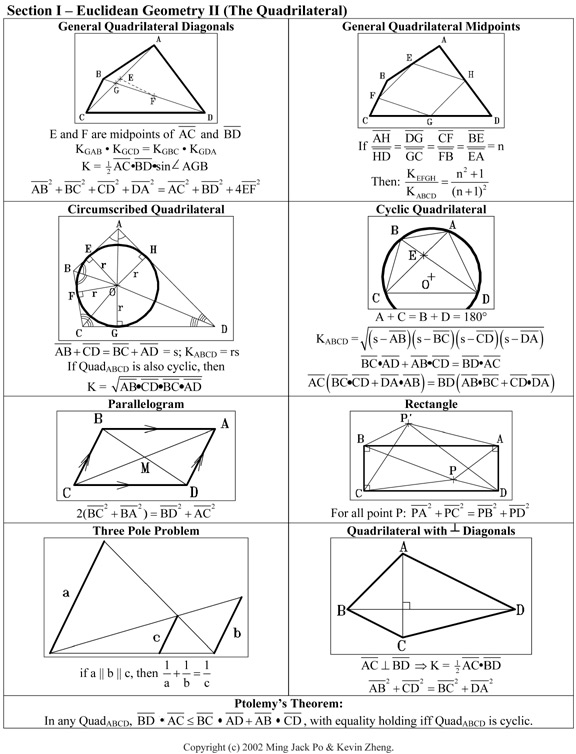 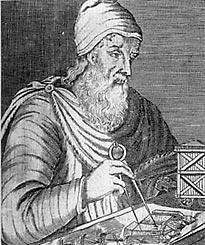 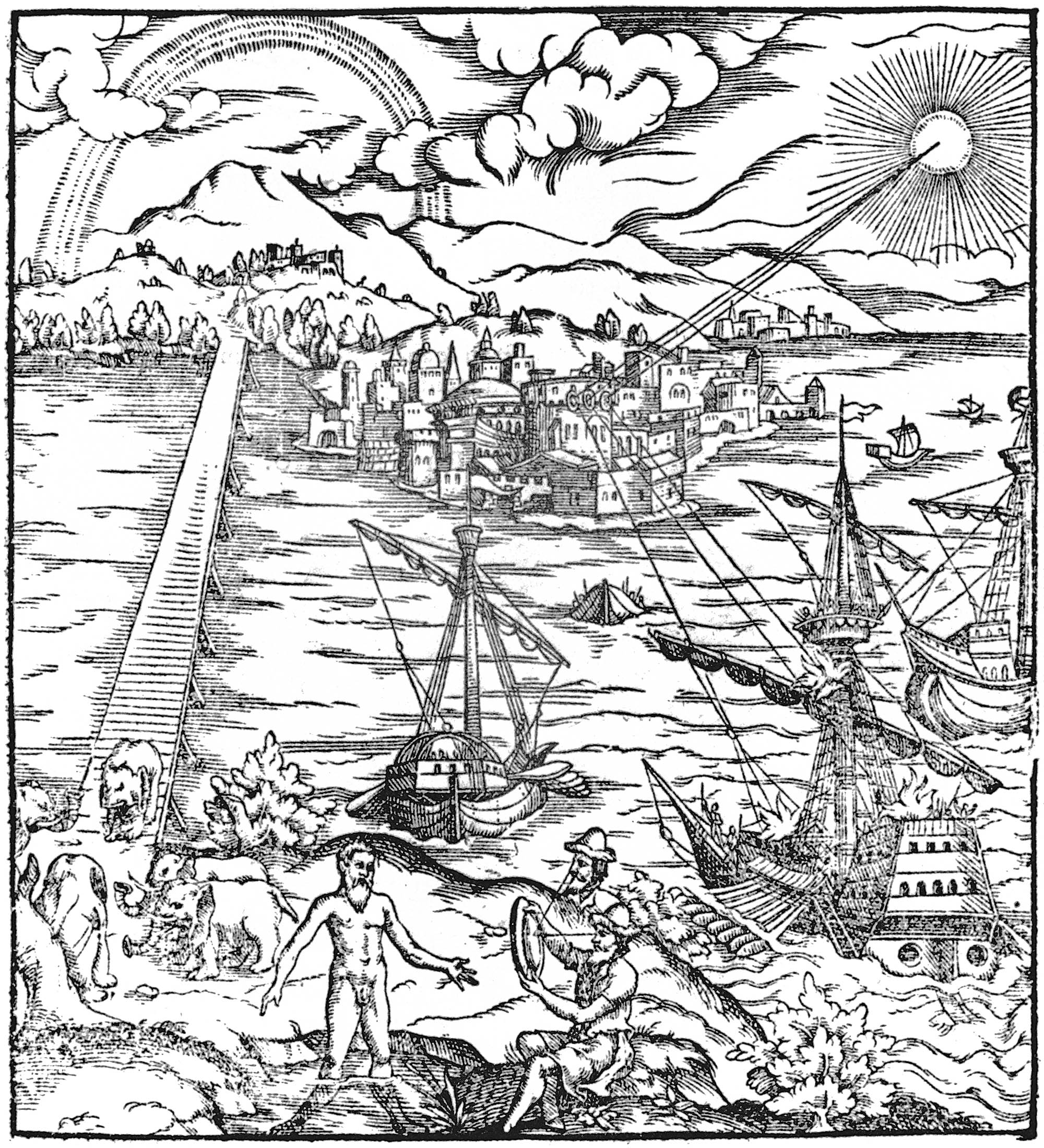 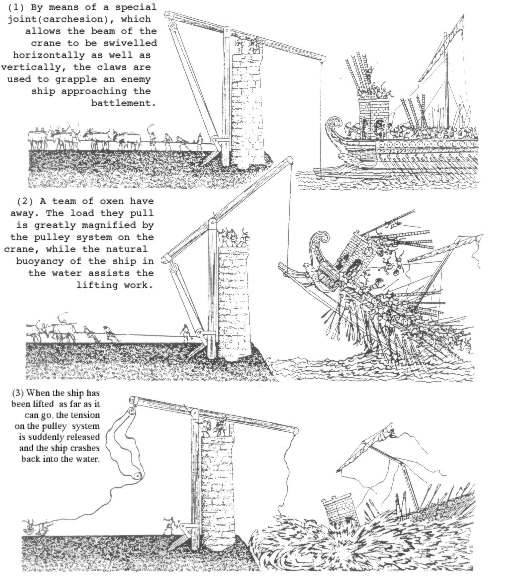 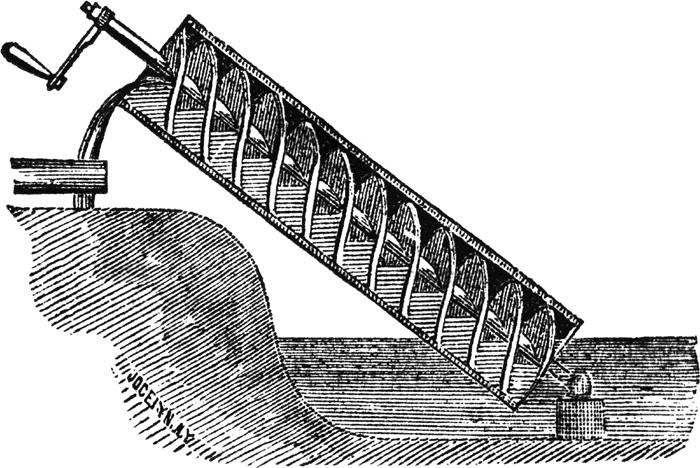 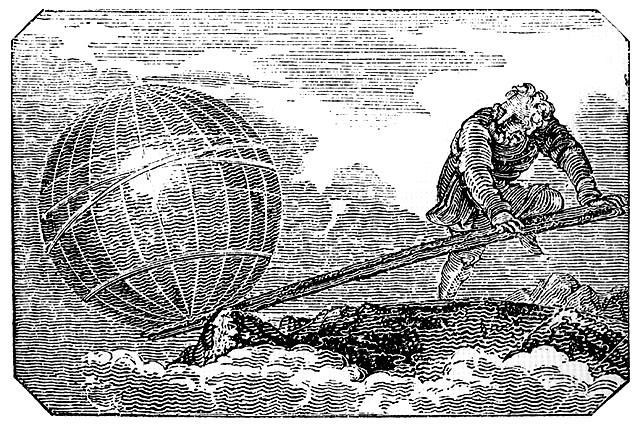 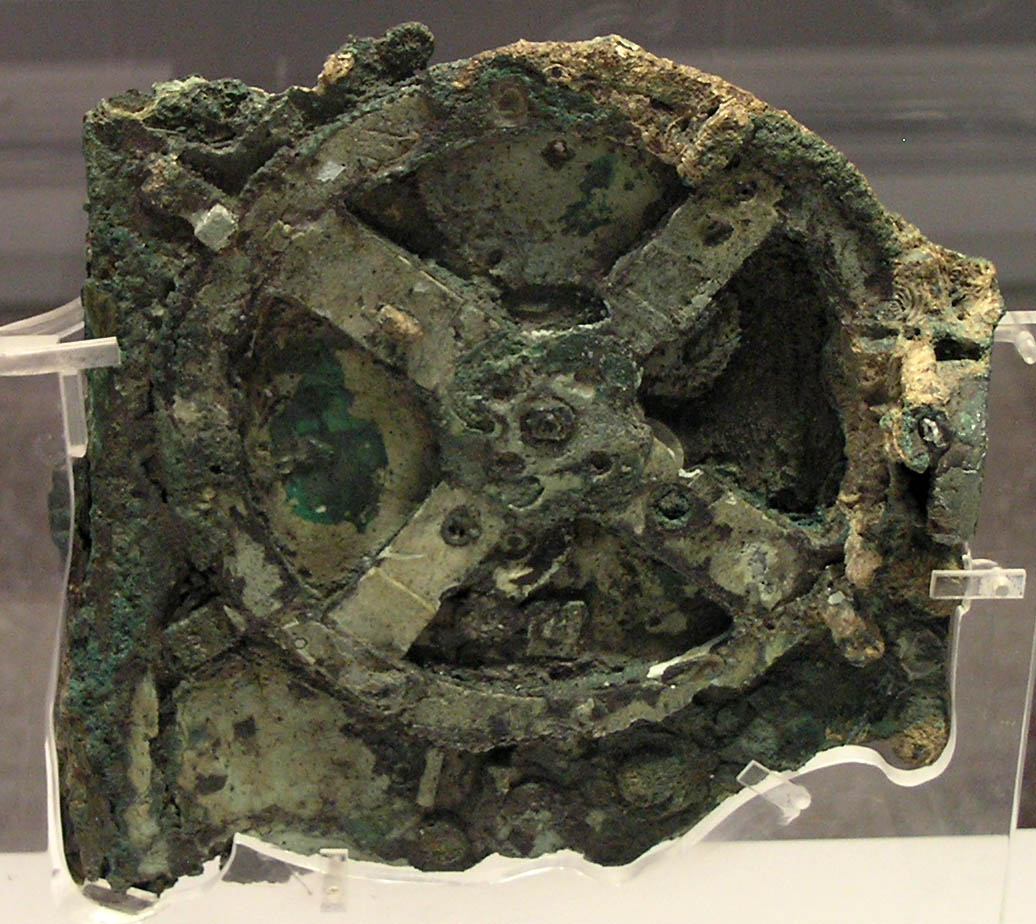 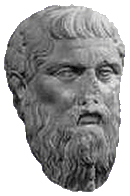 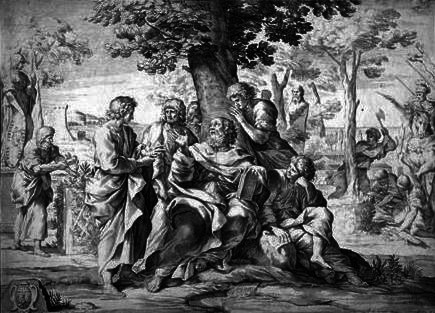 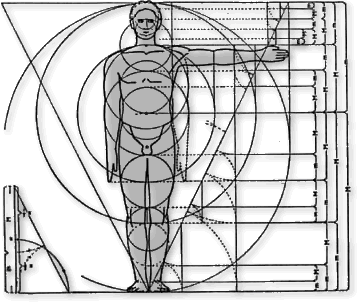 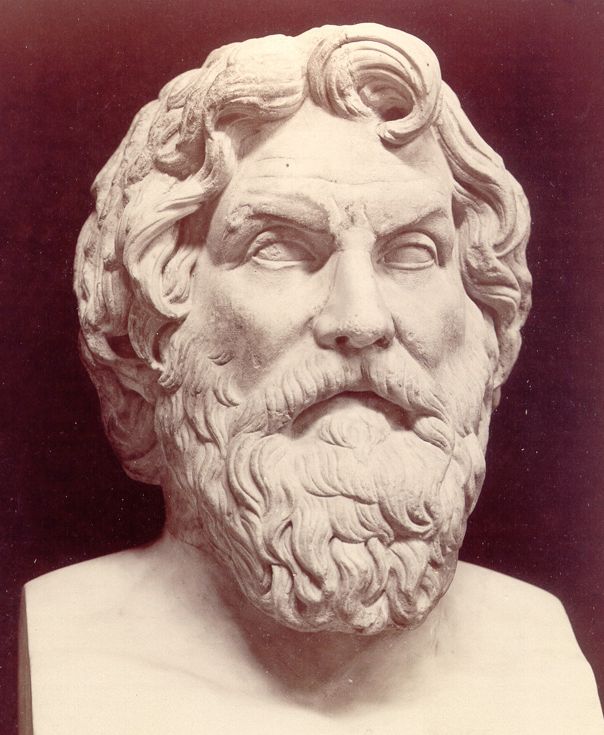 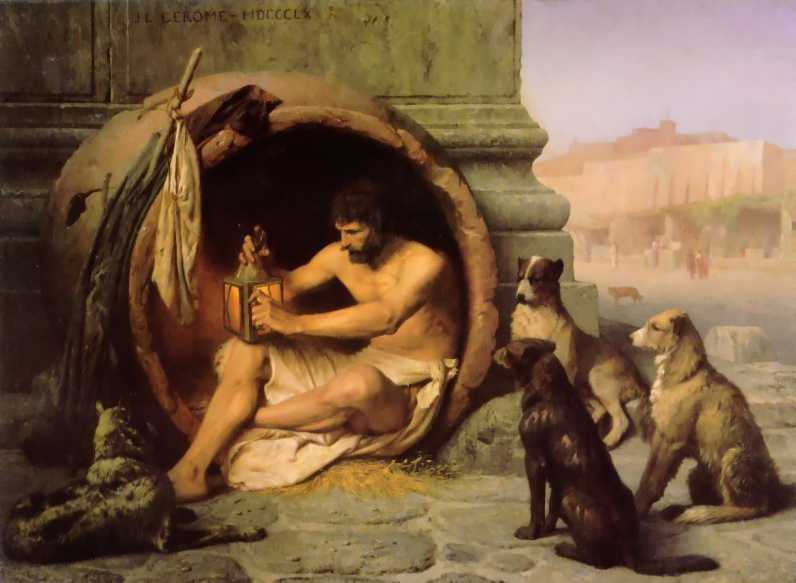 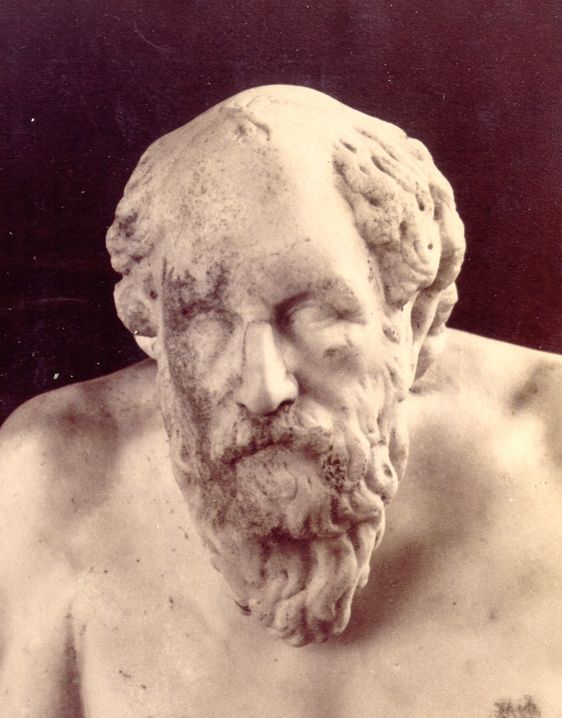 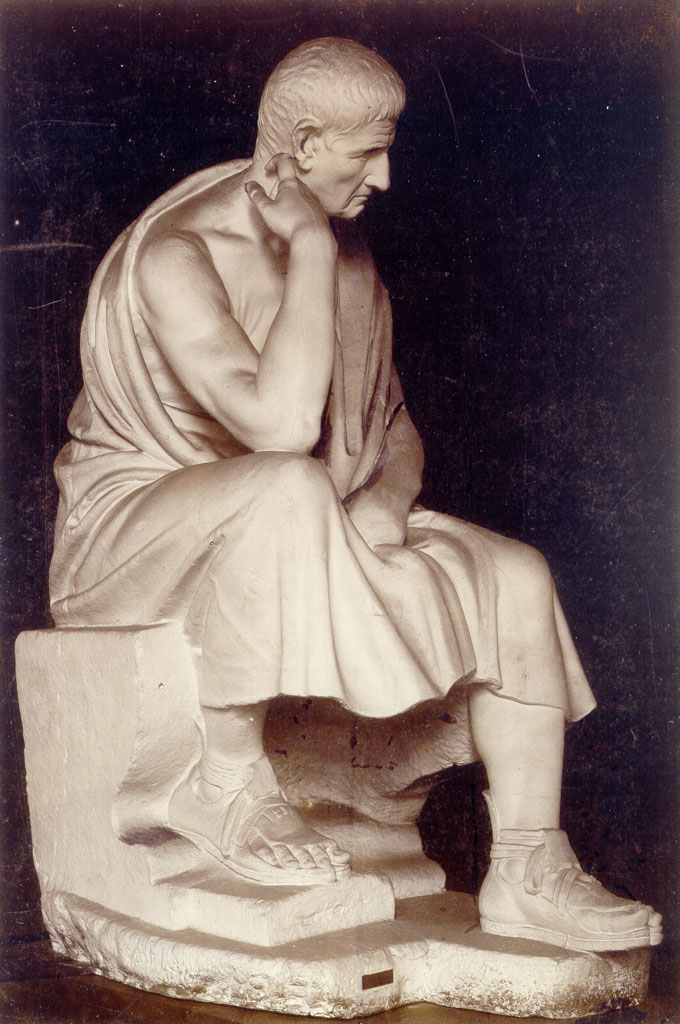 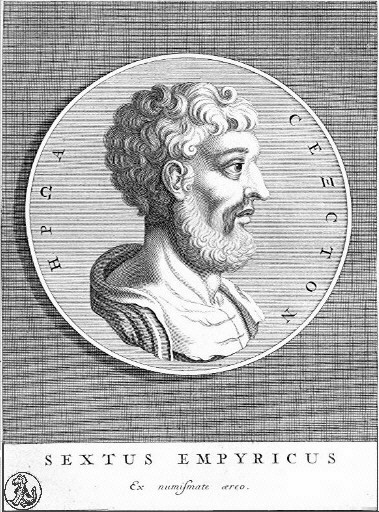 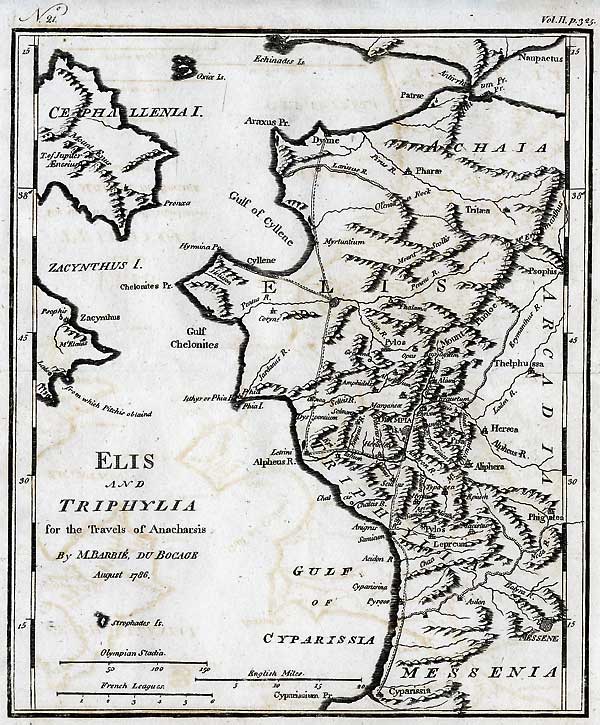 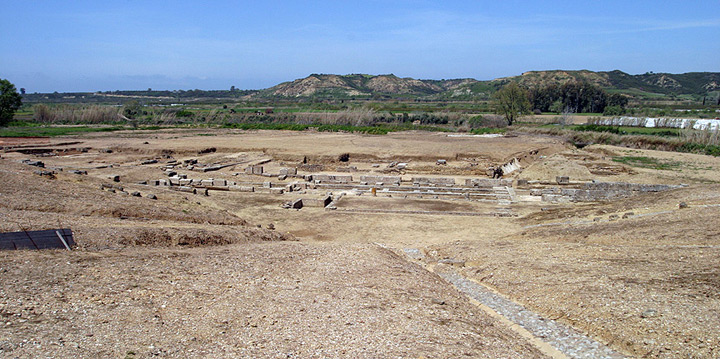 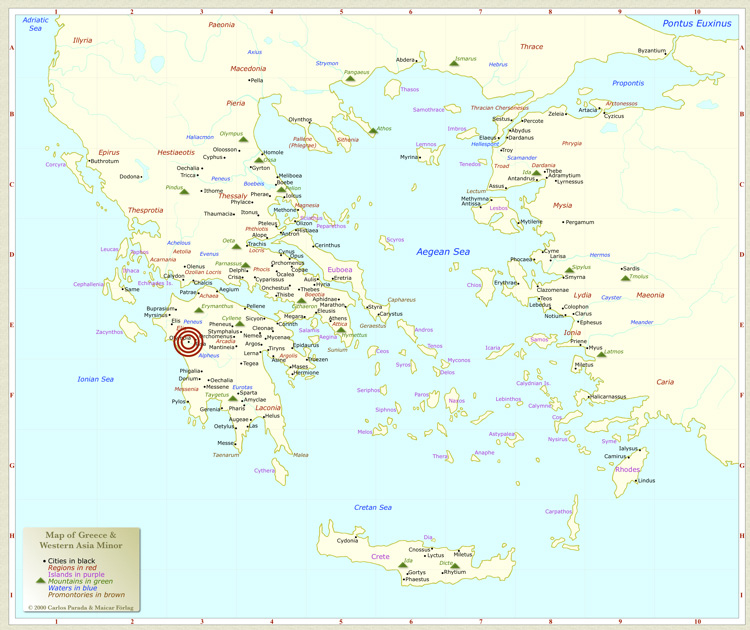 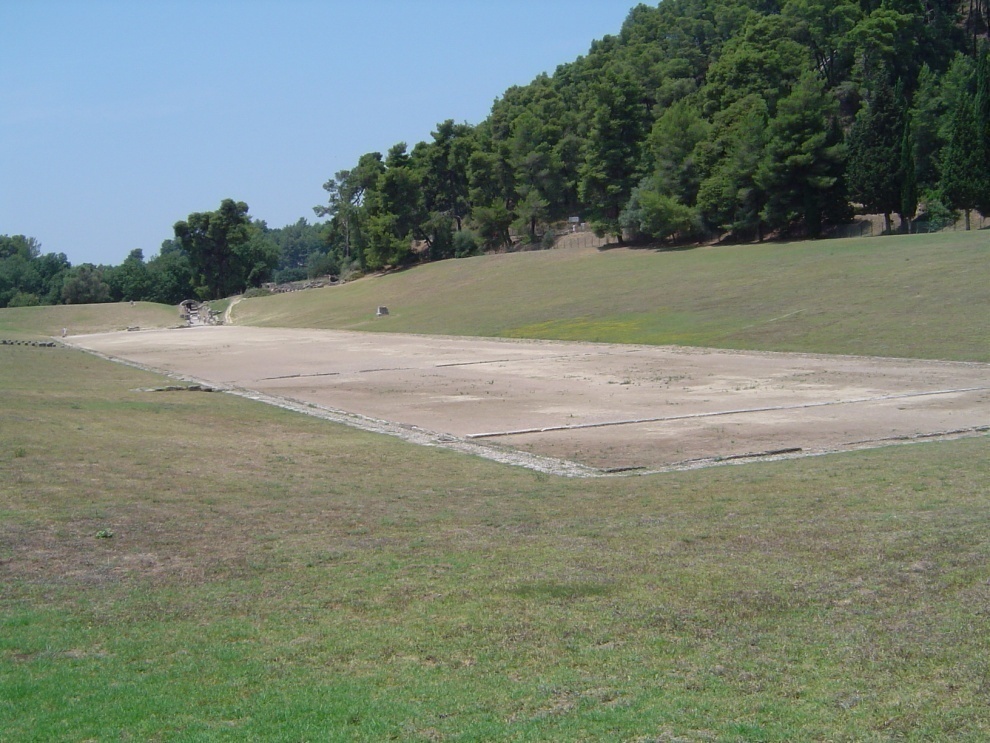 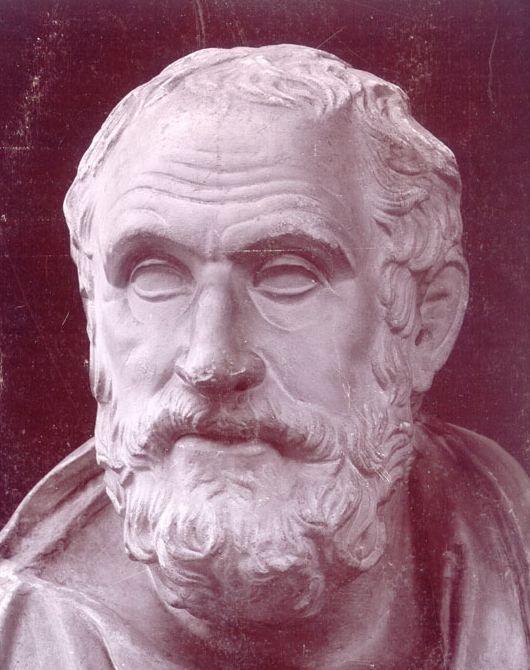 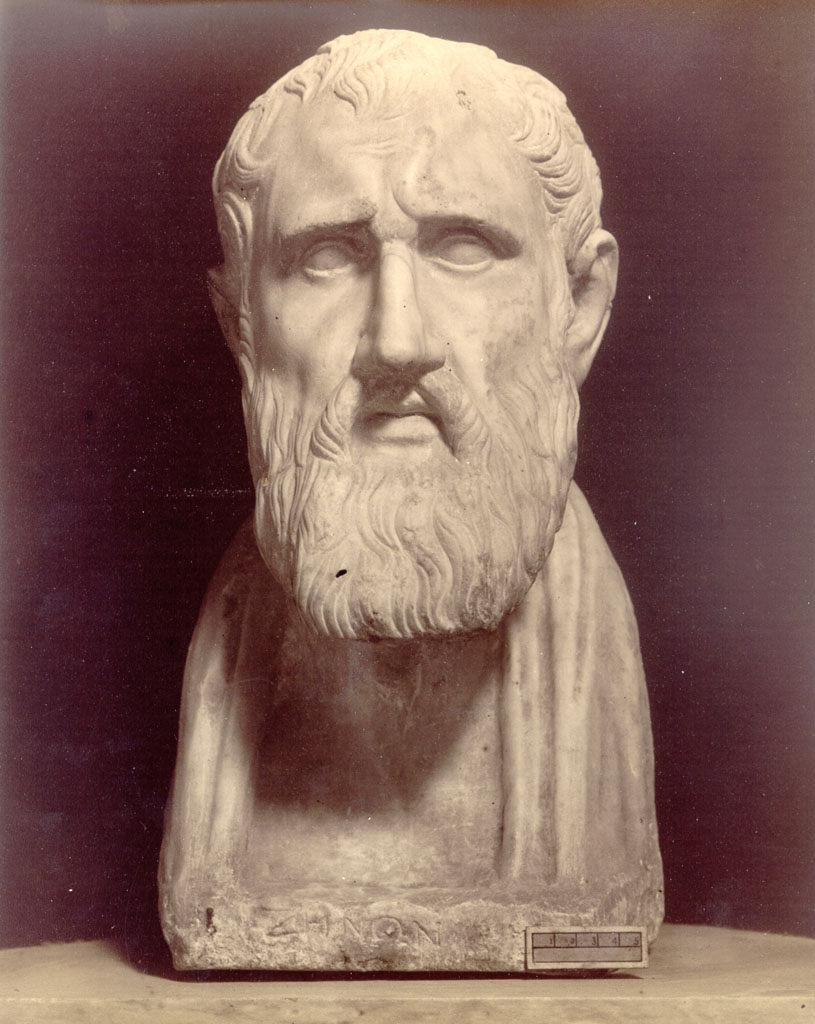 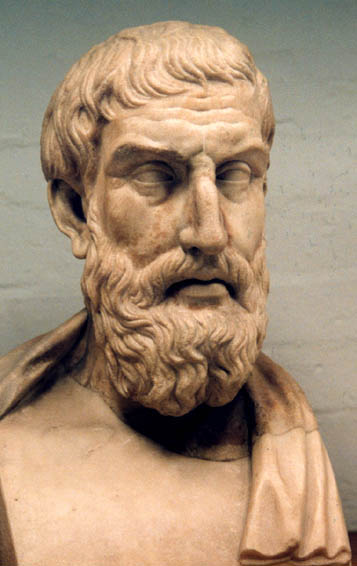 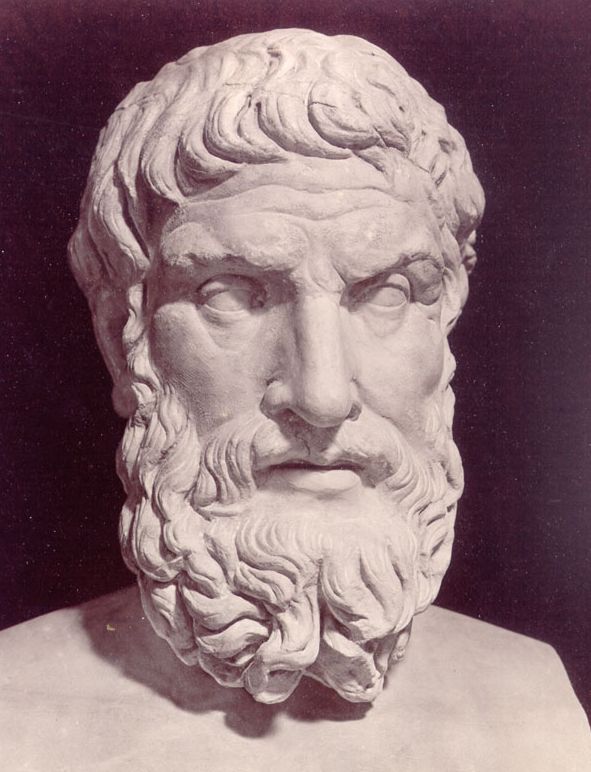 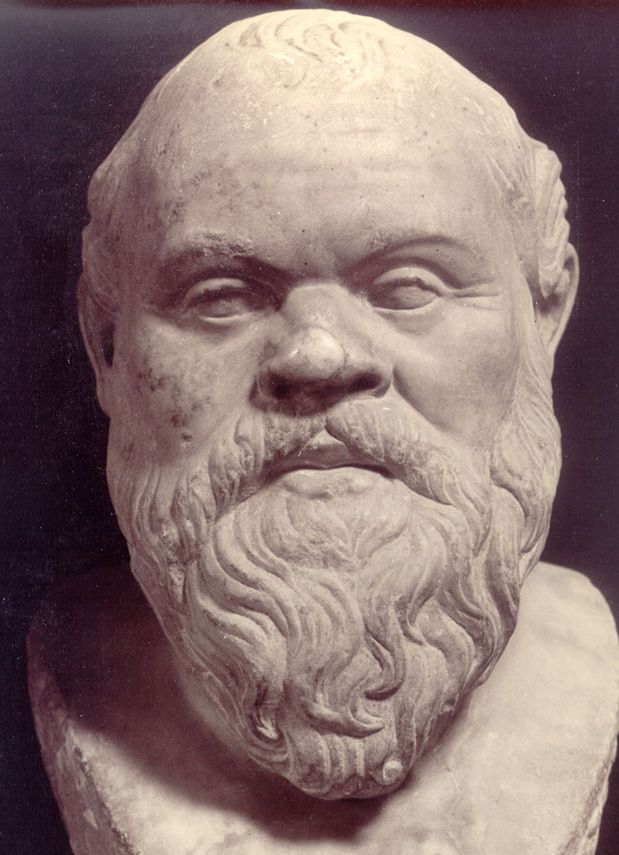 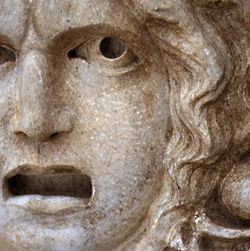 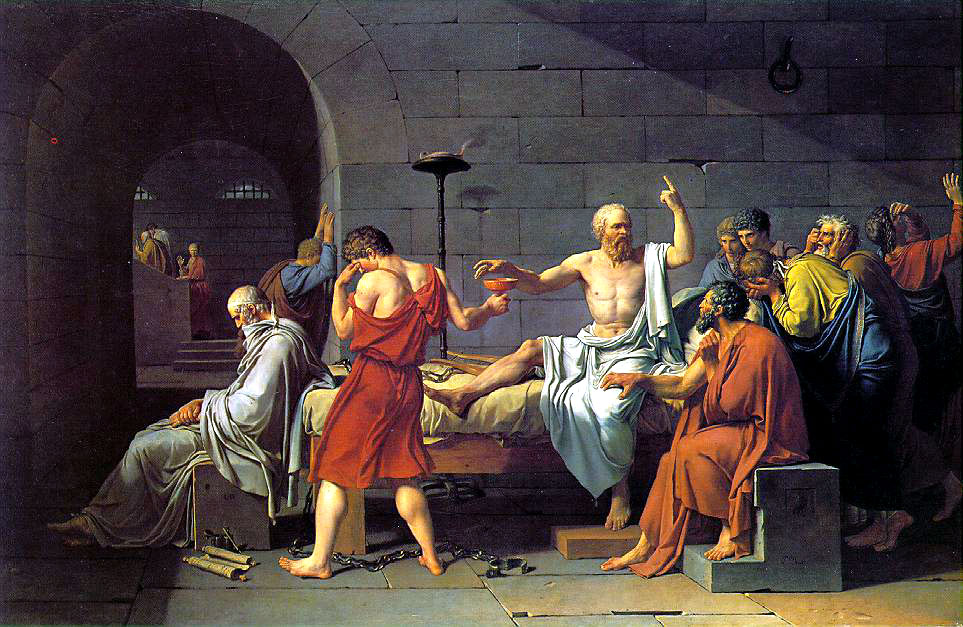 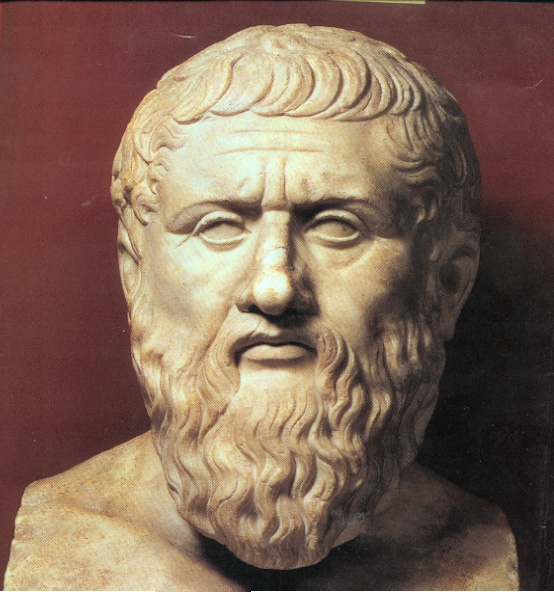 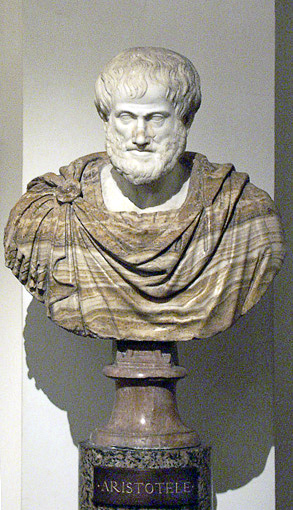 Aristotle’s Syllogism

All men are mortal
Socrates is a man
Therefore, Socrates is mortal
Aristotle’s Law of Identity

          A is A
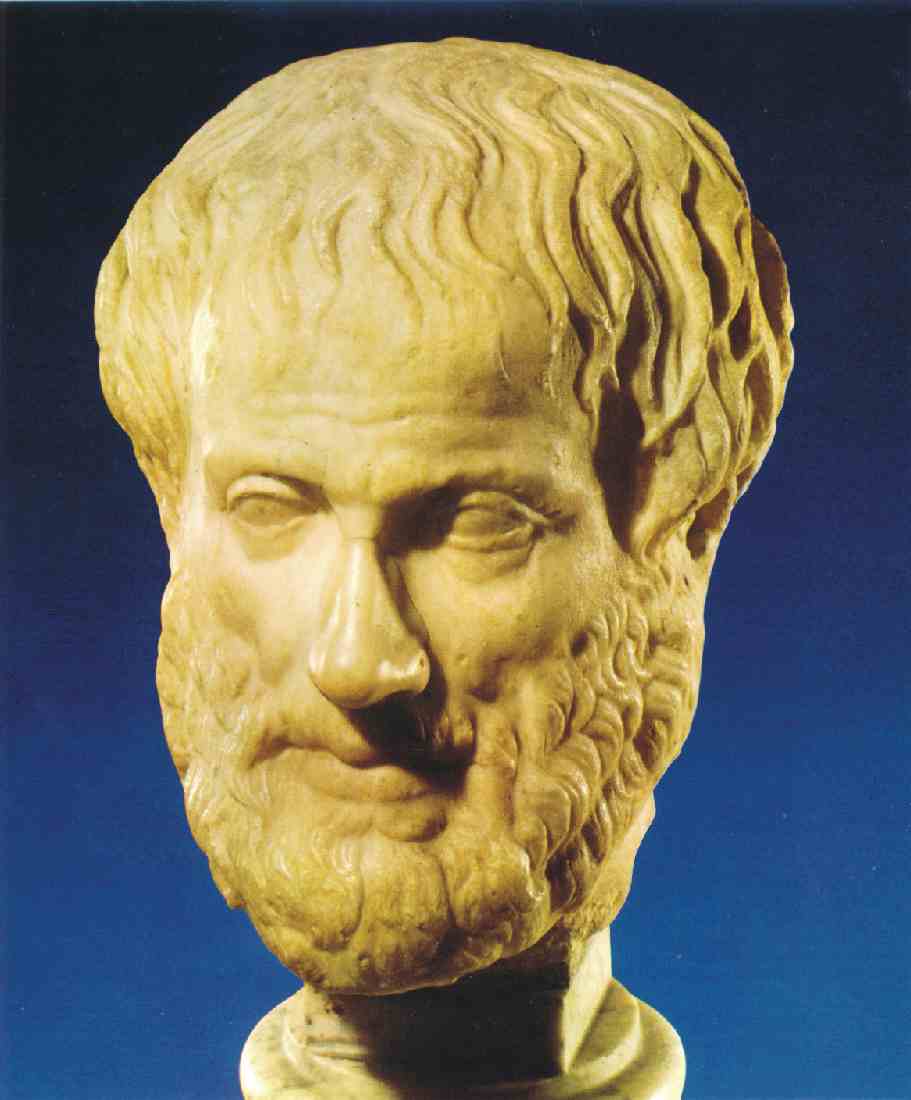 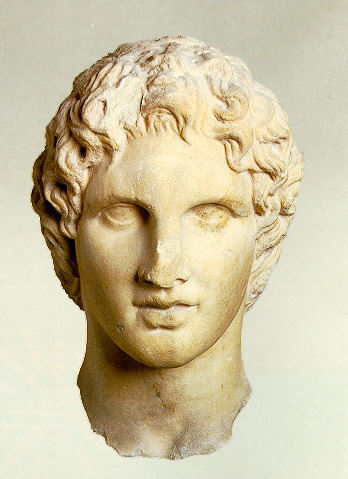 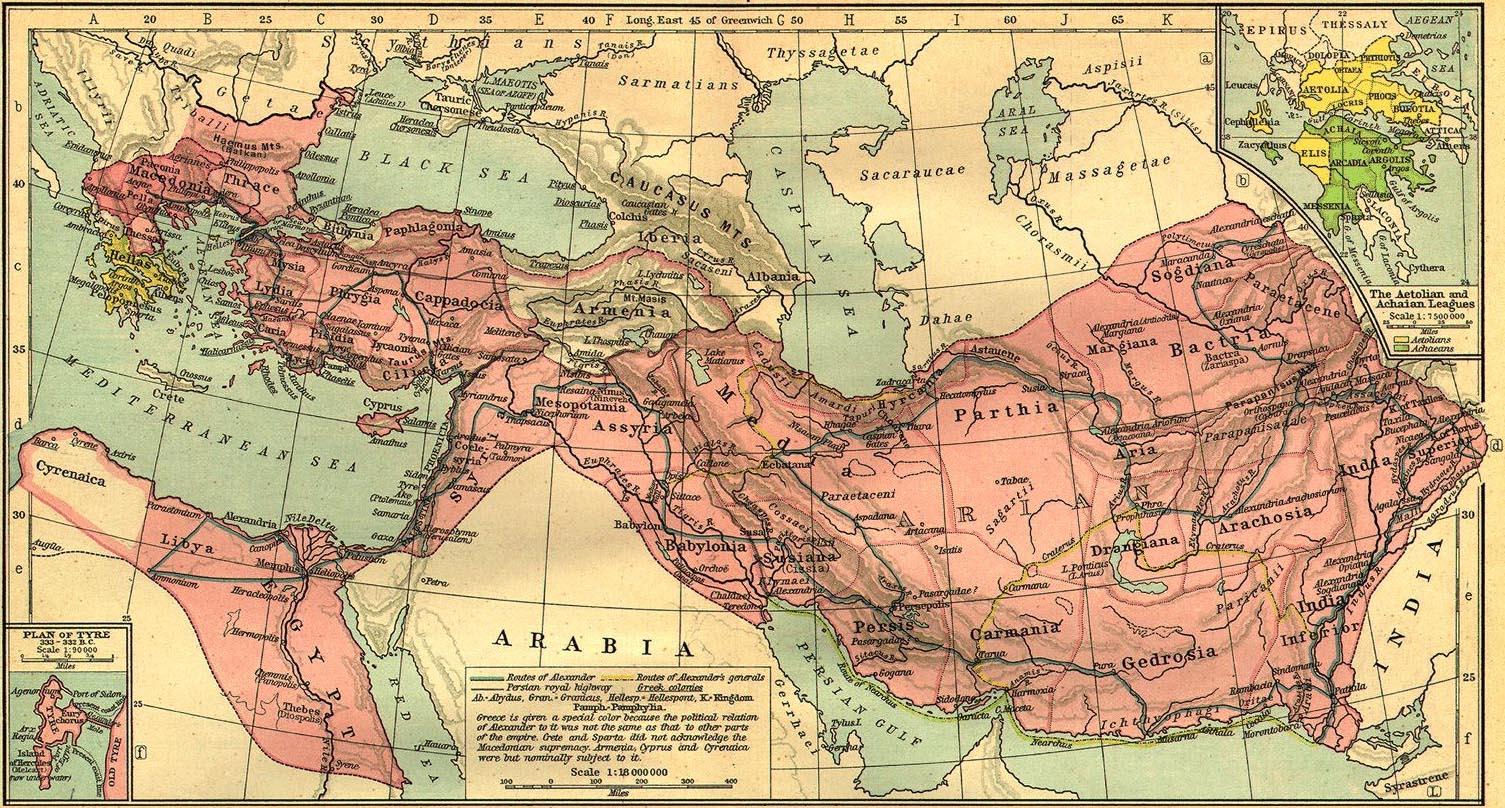 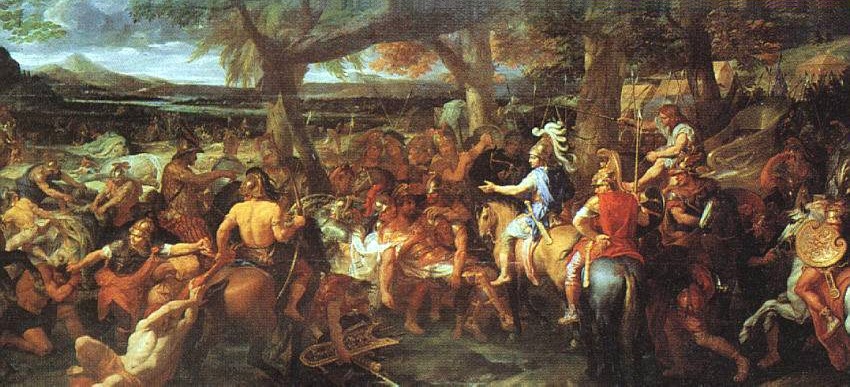 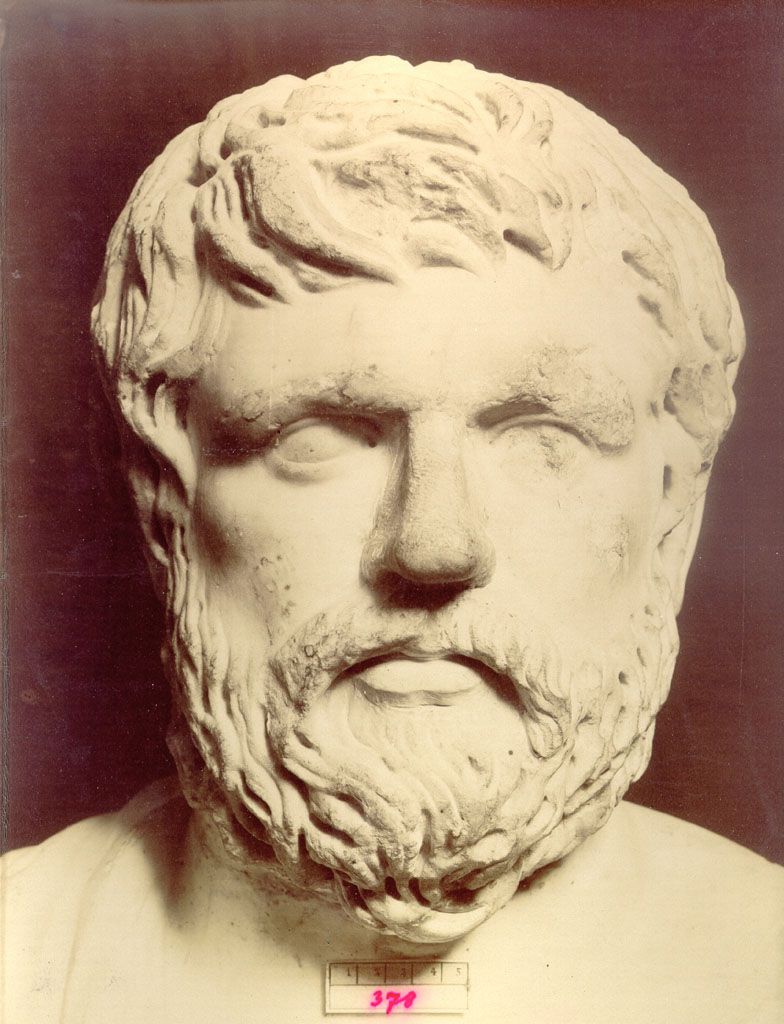 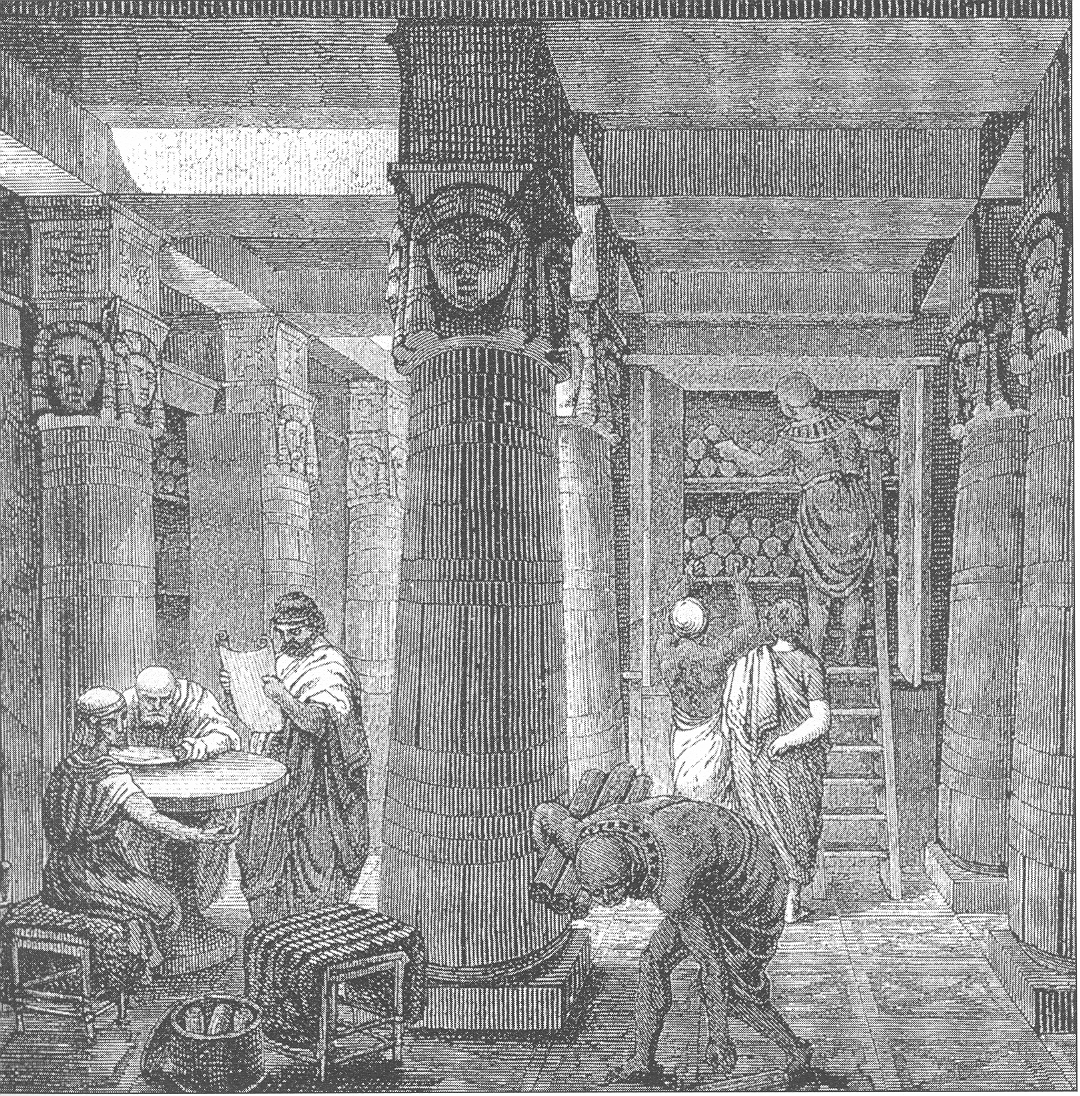 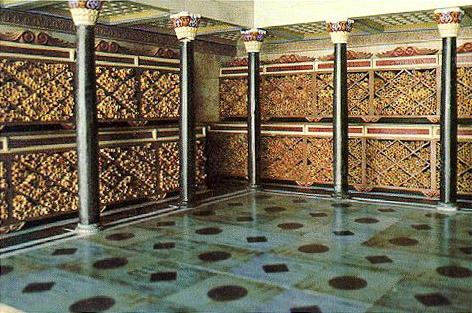 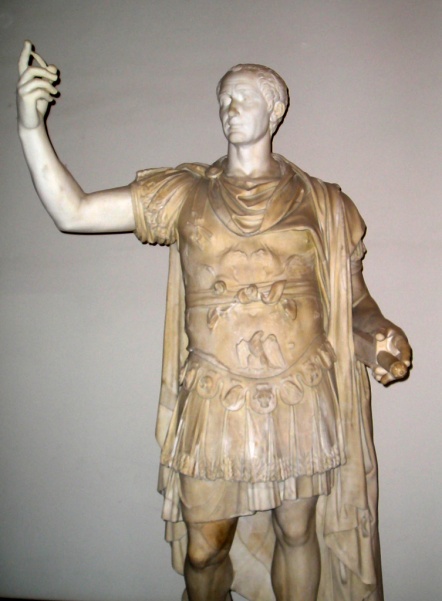 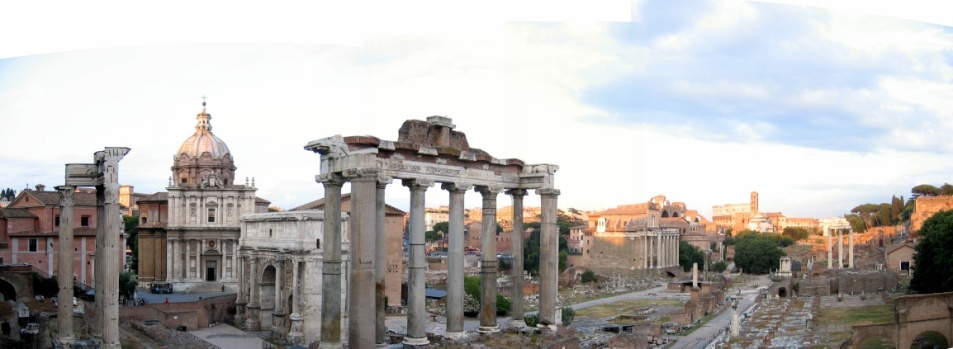 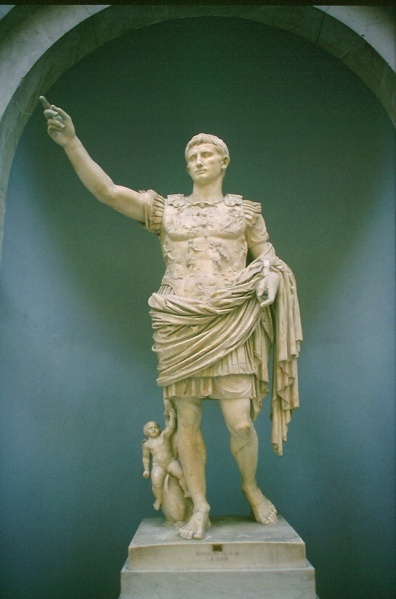 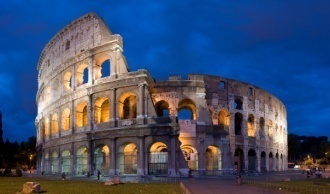 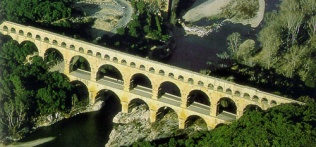 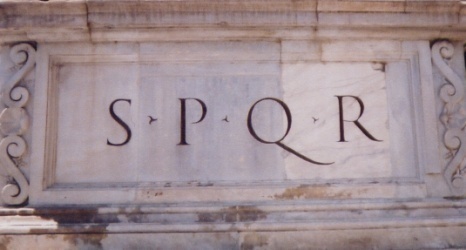 R
O
M
E
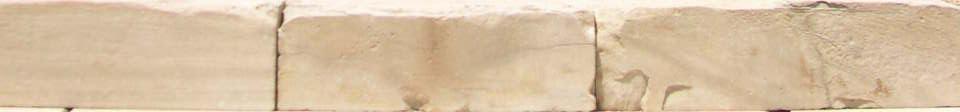 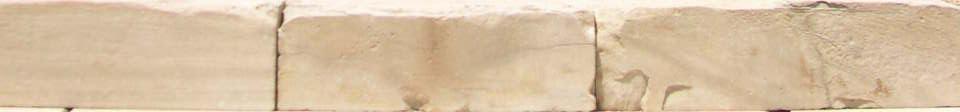 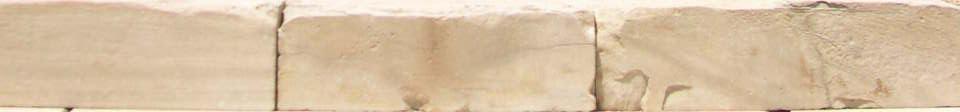 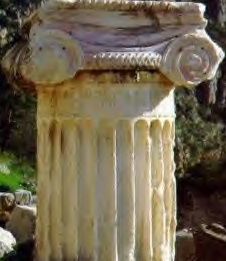 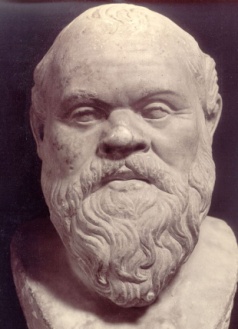 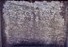 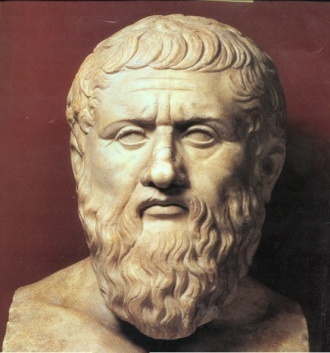 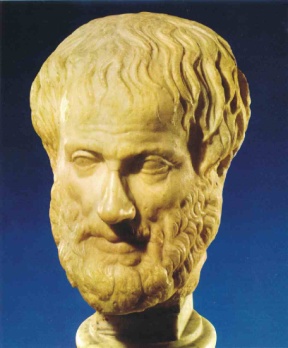 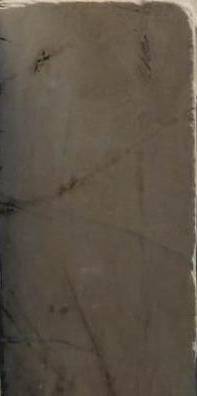 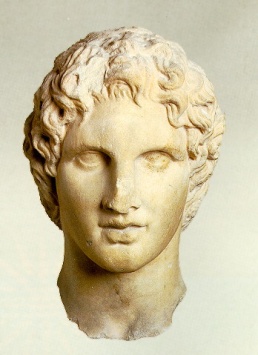 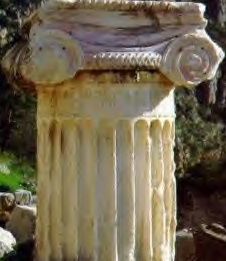 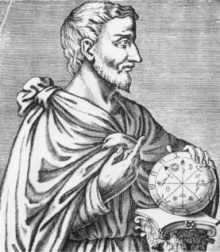 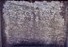 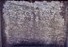 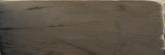 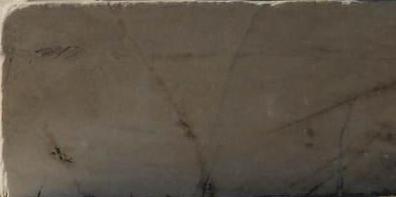 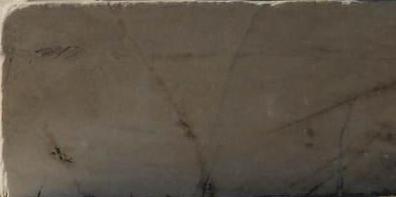 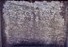 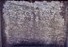 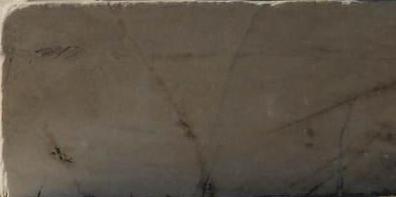 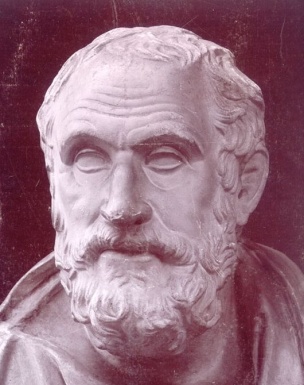 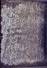 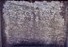 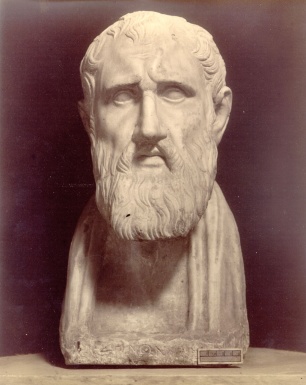 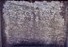 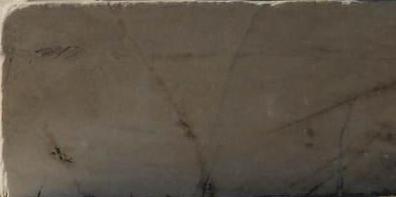 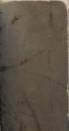 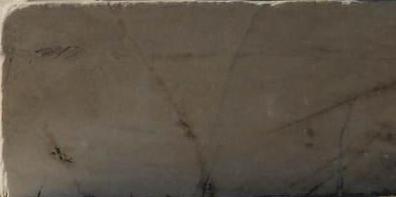 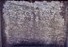 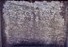 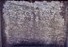 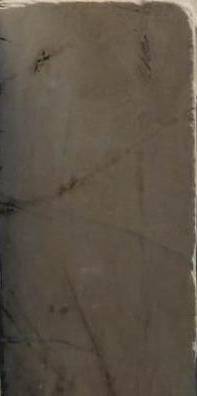 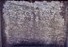 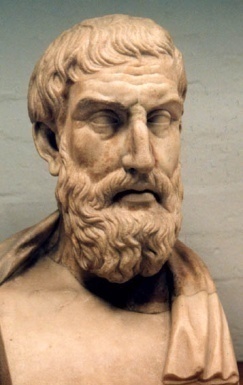 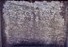 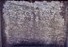 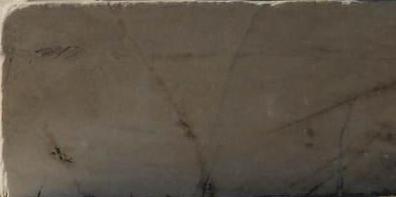 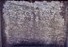 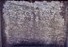 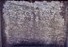 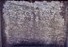 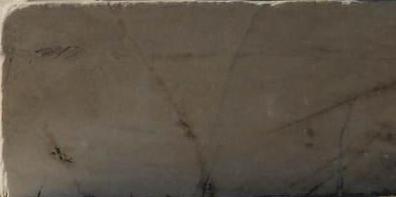 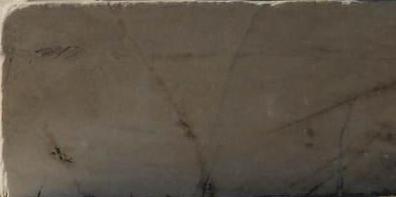 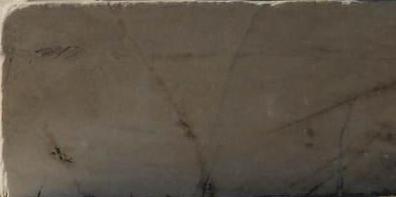 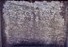 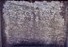